The Mad Hedge Fund Trader“The Bill Comes Due”
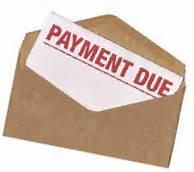 Did Somebody Say Sell in May?With John Thomasfrom Lake Tahoe, NV, May 12, 2021www.madhedgefundtrader.com
A 4.7 Earthquake Hits Lake Tahoe
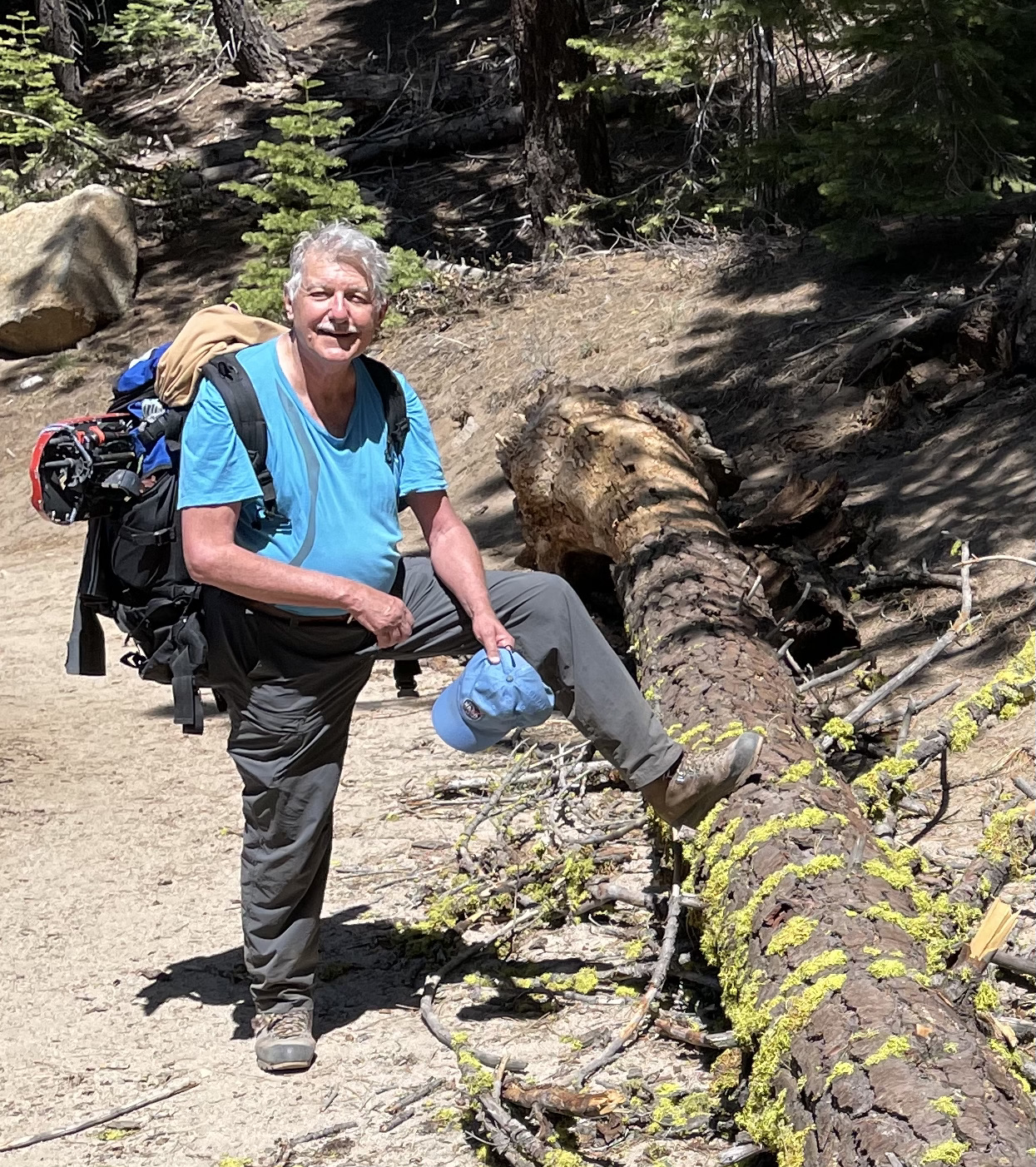 Trade Alert PerformanceNew All Time Highs!32 consecutive profitable trade alerts-57 out of 59 profitable-96.6% success rate in 2021-ony 2 losers
*January   10.21% MTD          *July  +7.93% Final*February   +13.28% Final         *August -2.08% Final*March     +20.60% Final      *September 7.95% Final*April       +15.67% Final         *October +1.51% Final*May        +2.38% MTD      *November +20.41% Final*June        +10.38% Final      *December +10.20% Final*2021 Year to Date +62.14%compared to +14.50% for the Dow Average*+484.69% since inception, a new all time high*Average annualized return of 42.01% for 11 years, new all time high
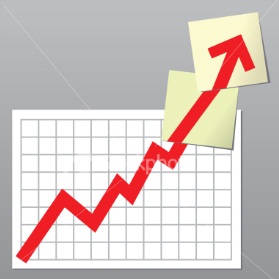 Portfolio Review60% long Invested, 20% short in a low volatility Long Term Bull Market
Expiration P&L+66.50
 YTD
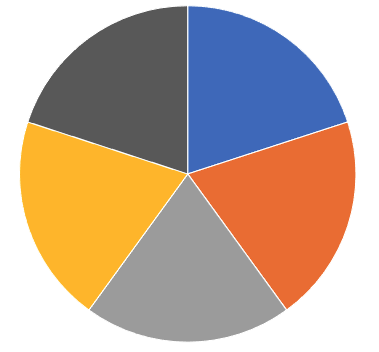 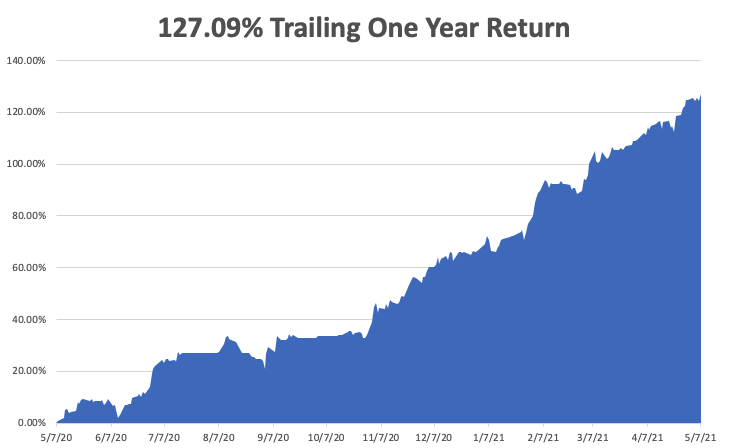 GTD 11 Year Daily Audited Performance
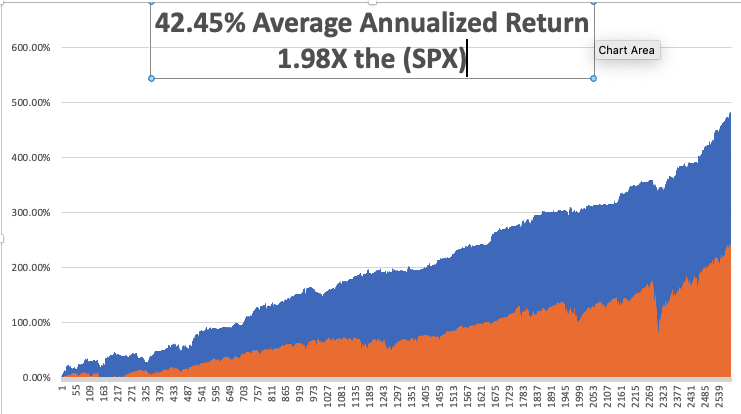 The Method to My MadnessThe Roaring Twenties are Here
*Bonds hit top of one year downtrend at 1.48% and then fell hard, taking yields back to 1.68%*A two-month range trading Bond Market is over, sending financials and commodities higher ad tech lower*It’s now, all about a global economic recovery and “RISK ON”*Commodity boom continues to new highs, with industrial metals hitting new highs, the copper shock is here*Bitcoin has become the best risk indicator in the market, is now stalled in a range*A VIX at $25 will bring increasing volatility, start buying at $30*Historically interest rates are still extremely low and will be untila 3.0% ten-year yield
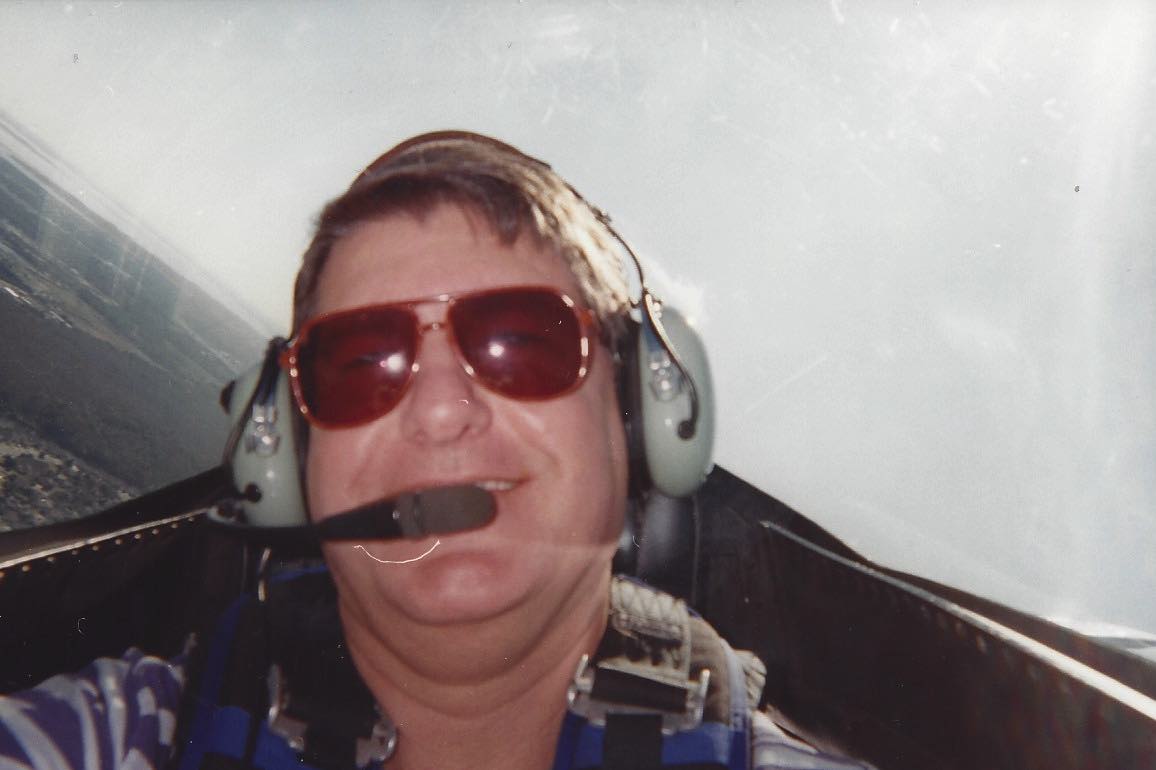 Corona Update – End of the Pandemic
*Massive distribution effort is proving hugely successful, 35% of the US population has been fully vaccinated, 45% fully vaccinated, 12–16-year-olds soon to qualify for the Pfizer vaccine*New cases have fallen off a cliff, from 250,000 a day to 50,000, down 80%. The population is acting like herd immunity has already begun! *In a year, everyone with either be vaccinated, have had the disease, or be dead.*Every pandemic parameter started shrinking dramatically on January 20*At least 50 variants now in circulation, with the most contagious and fatal one now dominant*We may hit a vaccine glut by May so watch out for (PFE), (JNJ), (MRNA)*US cases top 32.7 million, deaths topping 582,000 and aredown to 500 a day
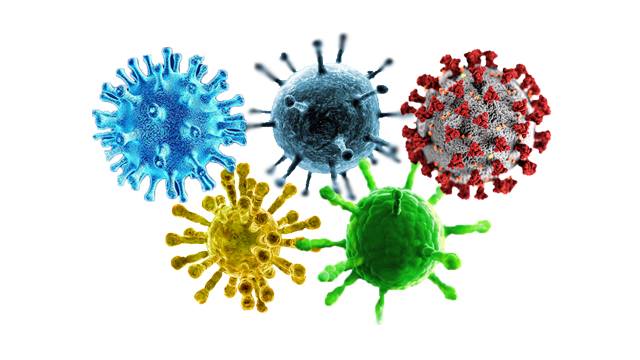 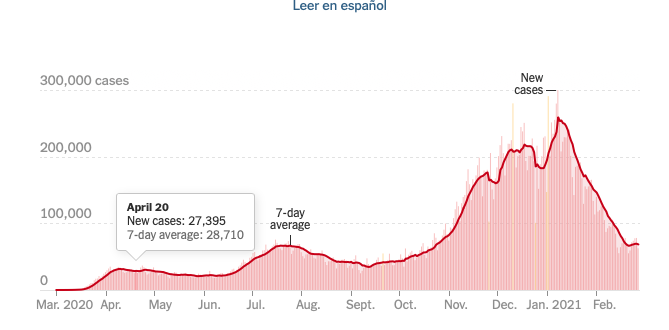 January 20 Infection Rate
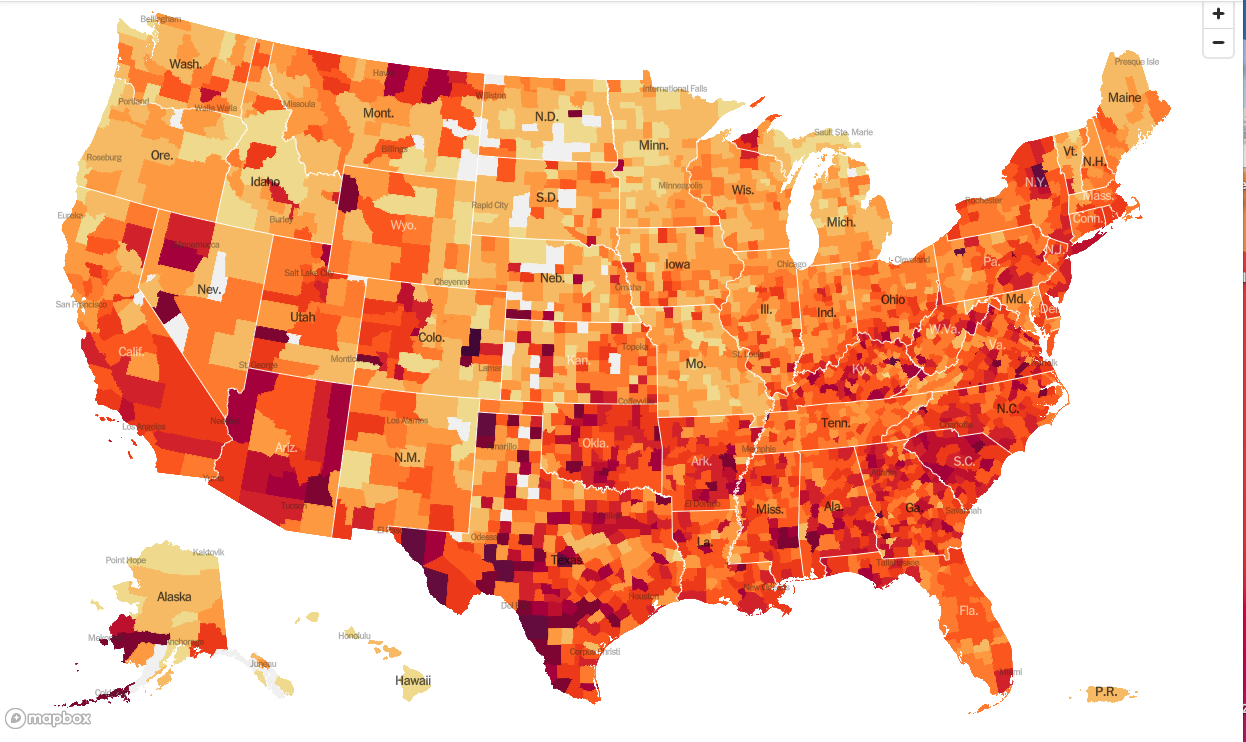 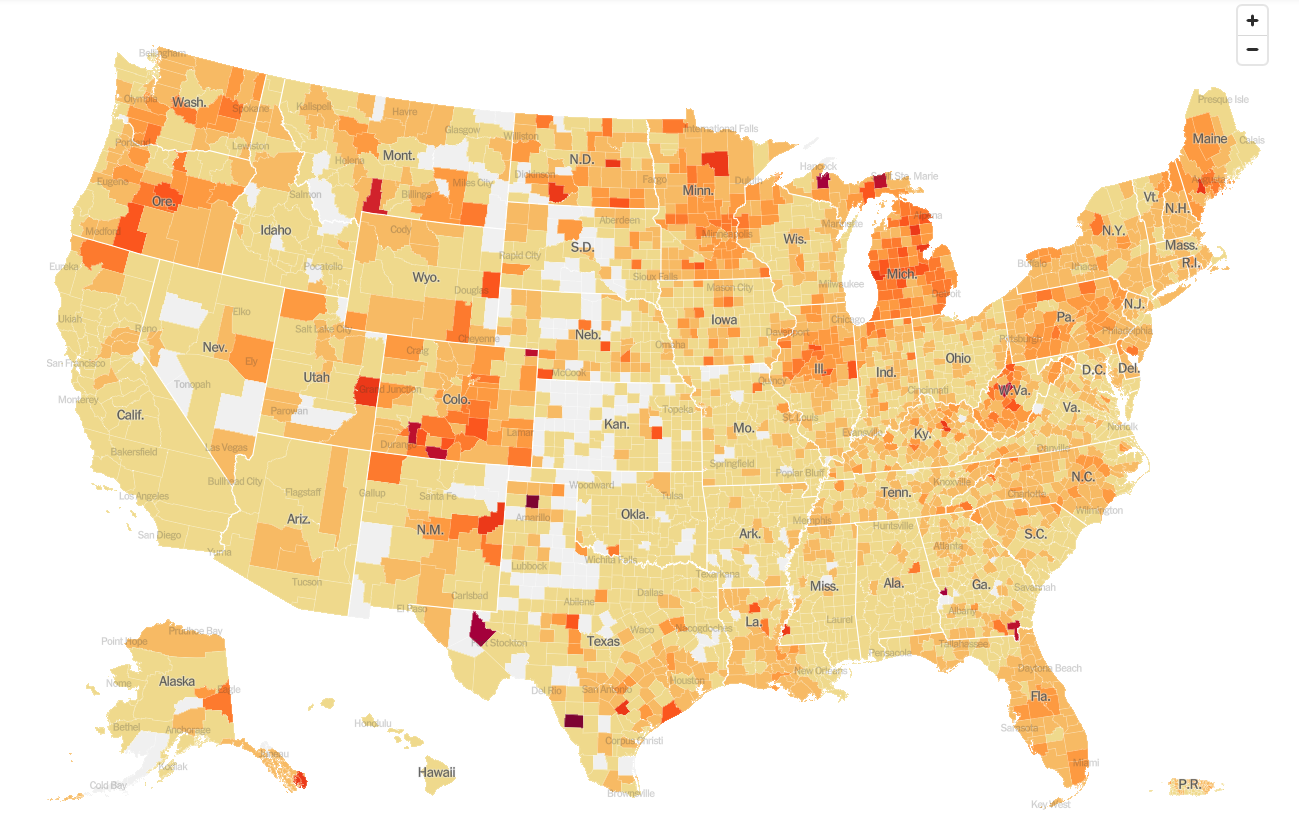 May 12 Infection Rate
US Vaccination Rate
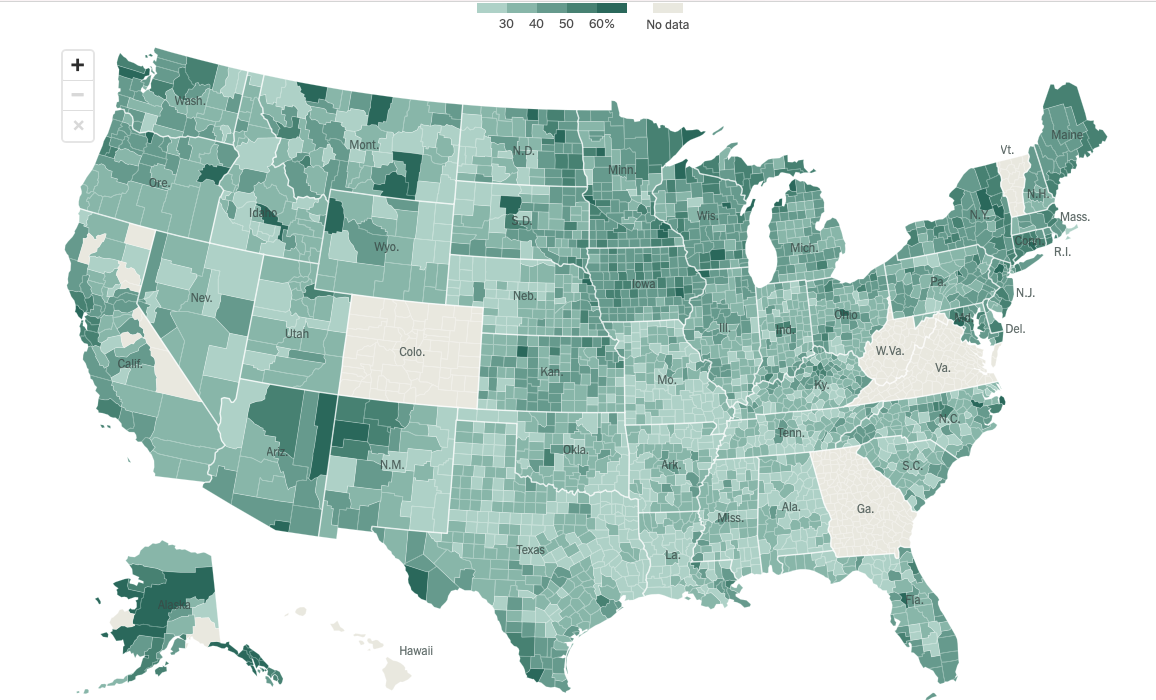 The Global Economy – Booming
*April Nonfarm Payroll Report is a Huge Disappointment, at 266,000 when up to one million was expected*Weekly Jobless Claims Plunge to only 488,000 *The headline Unemployment Rate rose to 6.1%.  It all highlights the need for more government spending*US Factory Orders Gain, up 1.1% in March *US Inventories See Solid Gains, with March up 1.3%*US Trade Deficit Hits Record High, to $74.4 billion *Europe’s Q1 GDP Falls By 0.6%
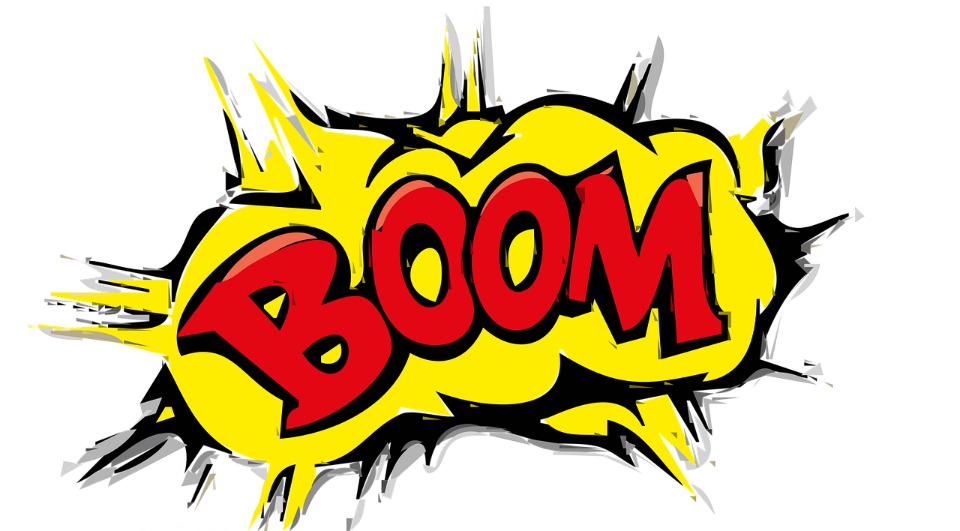 Stocks – Cyclicals are Still In
*Value and Cyclicals are Still the Big Play. *Biden Puts a 25% Corporate Tax Rate on the Table  *The $1.9 trillion rescue package could be the turbocharger for hyper growth and greater gains and a $2.3 trillion infrastructure deal could keep stocks running for years*Tech gets slaughtered again on new rising rate fears*ESG Investing Approaches $2 Trillion *There’s a New Dark Cloud Over Biotech *At least another 14% in gains left for 2021, (SPX) 4,800 here we come*Stick with the barbell strategy, we’ll keep rotating back and forth all year between tech & domestic recovery*We could be entering a wide $2,700 - $3,600 range until the election
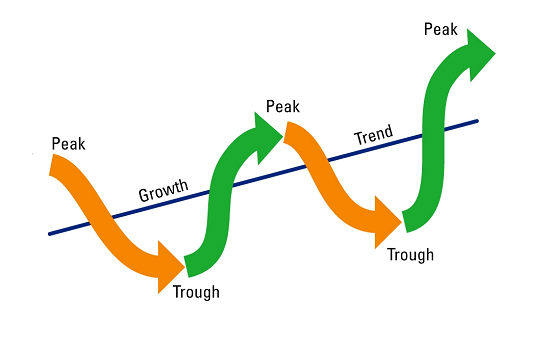 The Mad Hedge Profit PredictorMarket Timing Index-Bottom of Range-at a “BUY”An artificial intelligence driven algorithm that analyzes 30 differenteconomic, technical, and momentum driven indicators
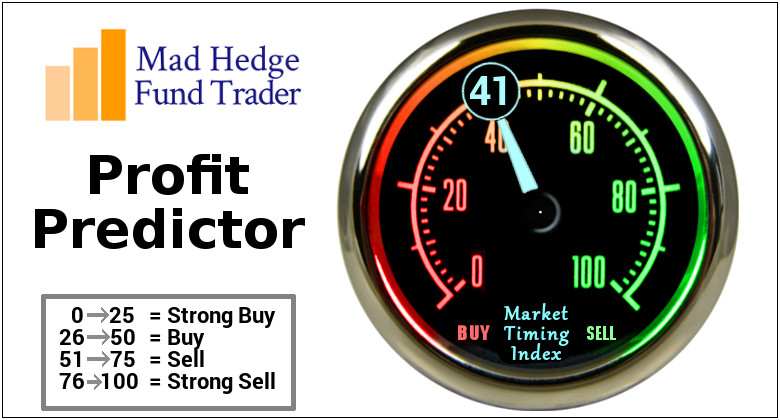 The Mad Hedge Profit PredictorSpringboard for a Monster Rally
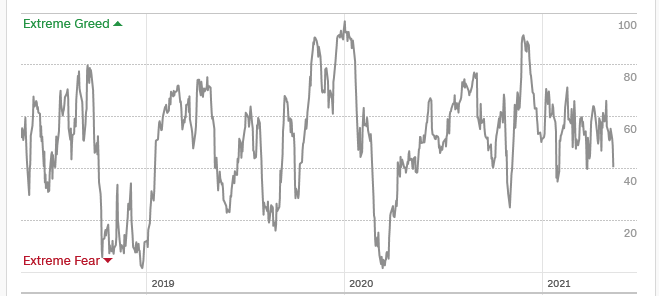 SELL
Do Nothing
BUY
Weekly Jobless Claims – Flatlining at record highs 488,000New Pandemic Low
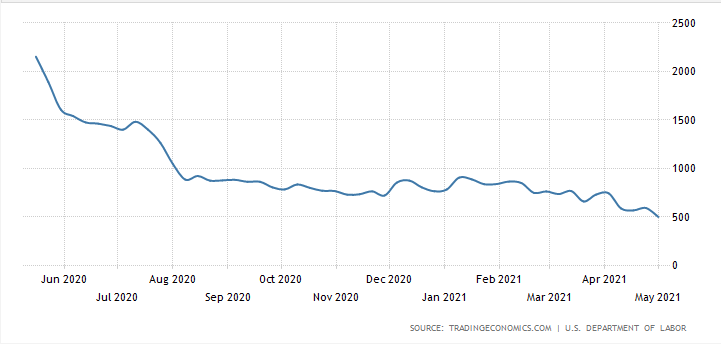 S&P 500 – New Highslong the 5/$427-$432 put spreadtook profits on long the 5/$440-$430 put spread
New Highs
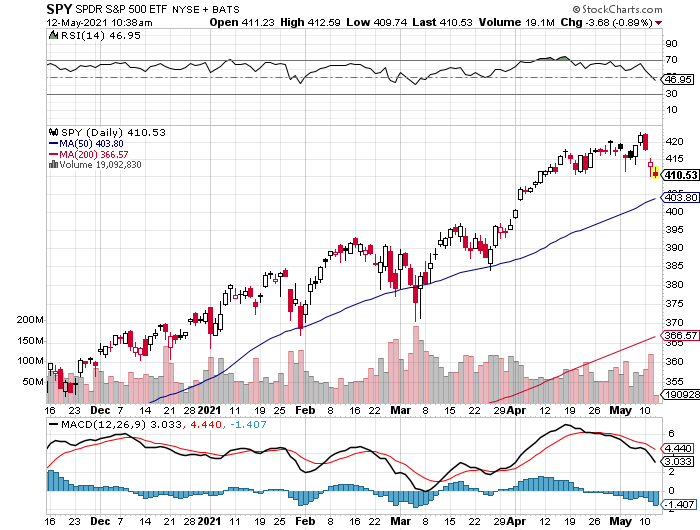 The Bottom 395-4%, -7% from top
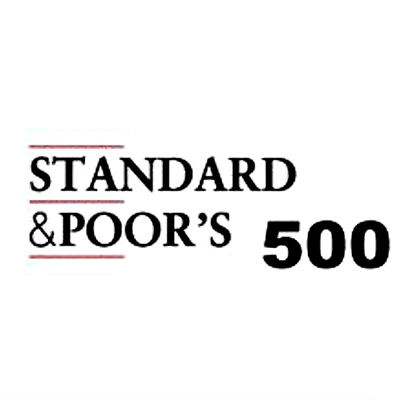 ProShares Ultra Short S&P 500 (SDS)- a Great Hedge for long stocks and bondsLong 2X position has a hedge against longs and bond shorts
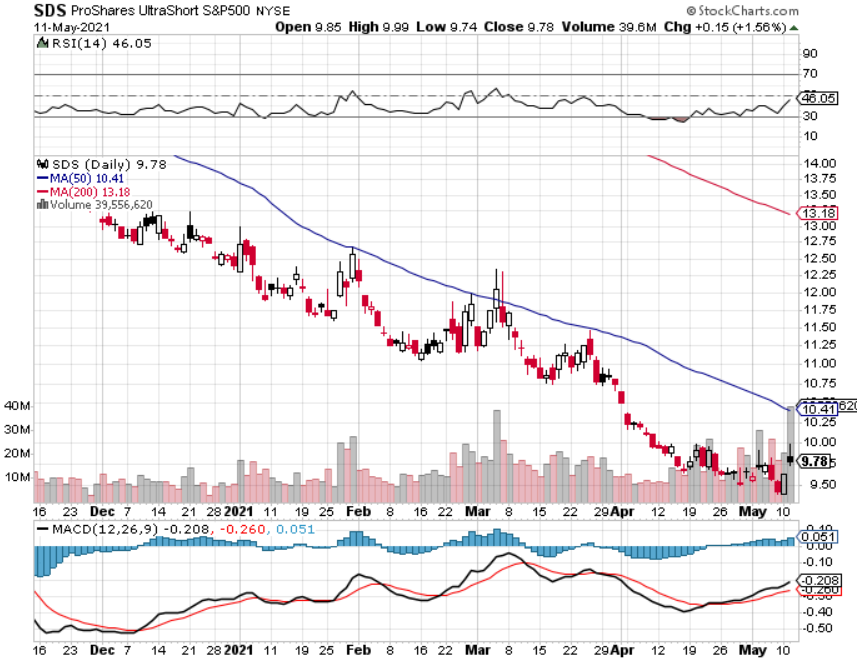 (VIX) – Dying a Slow DeathThe summer market is early
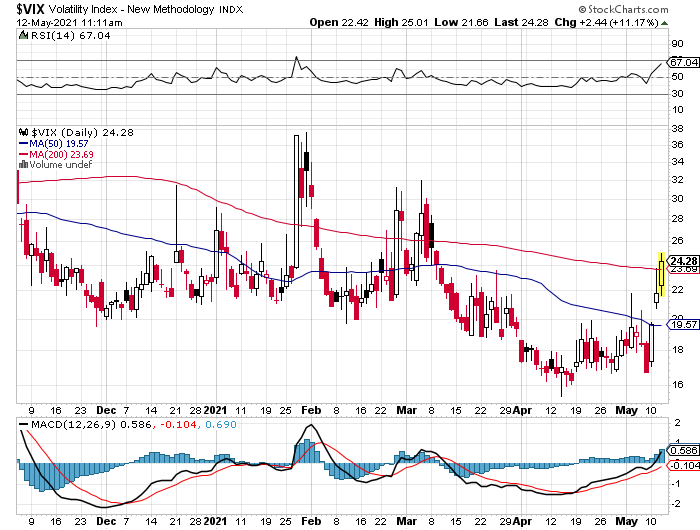 (VXX)-
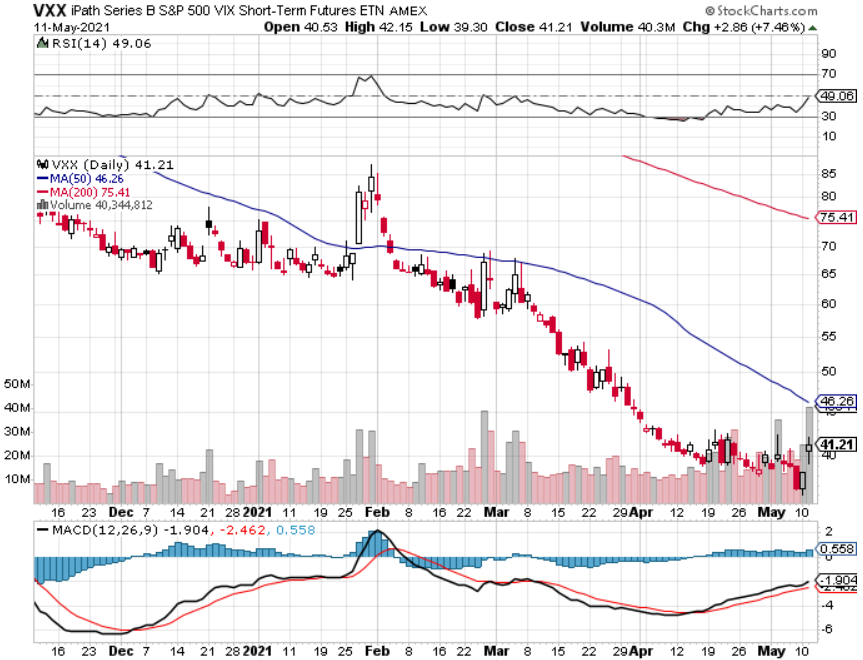 Dow Average ($INDU)-
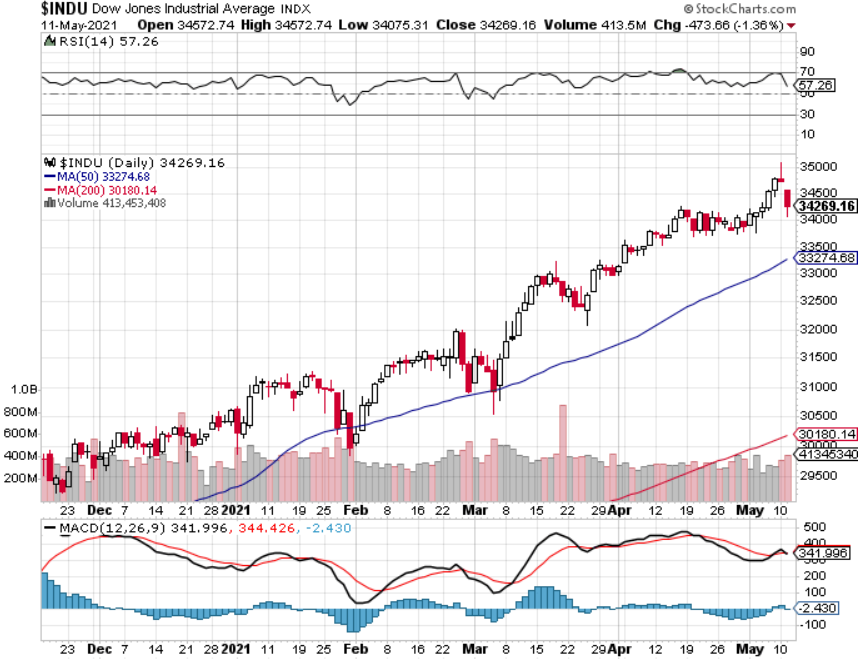 50% of 2021Targetin 4 ½ Months
Russell 2000 (IWM)- took profits on Long 10/$137-$142 vertical bull call spreadtook profits on Long 10/$153-$156 vertical bear put spread
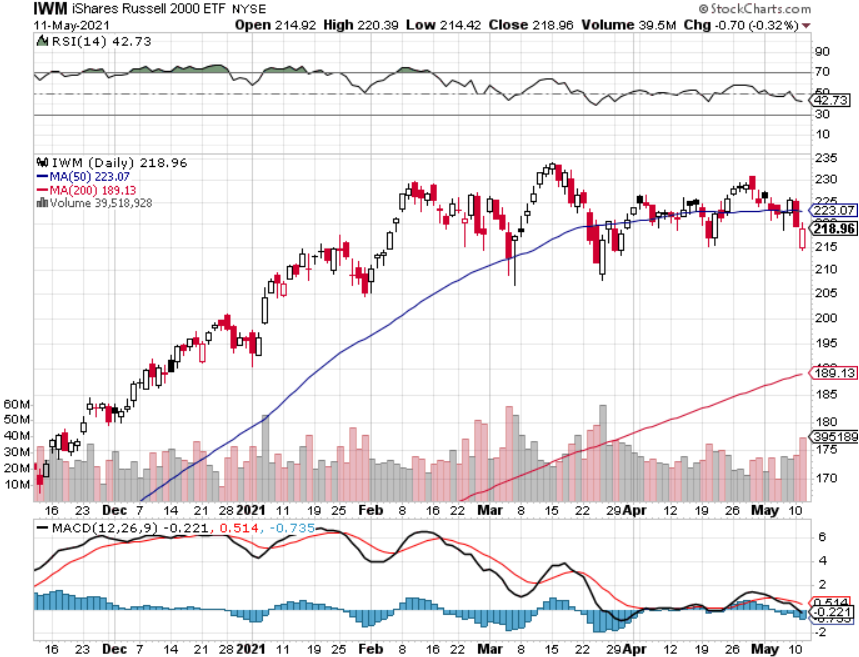 NASDAQ (QQQ) – long (QQQ) 4/$330-$335 put spread took profits on long (QQQ) 3/$340-$345 put spread covered long (QQQ) $325-$330 put spread
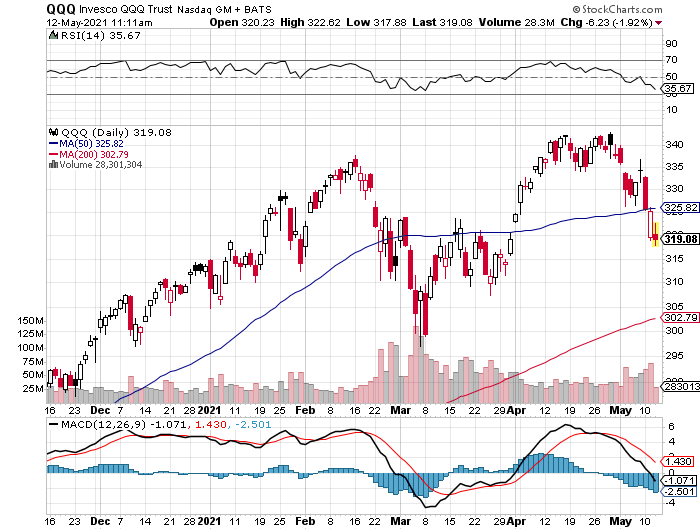 Target is200-Day MovingAverage
The Barbell Portfolio
*50% Big Tech - 2% of US Employment but 27% of Market Cap and 38% of Profits50% Domestic Recovery, including:RailroadsCouriersBanksConstructionCredit CardsEvent organizersTicket salesRetailers
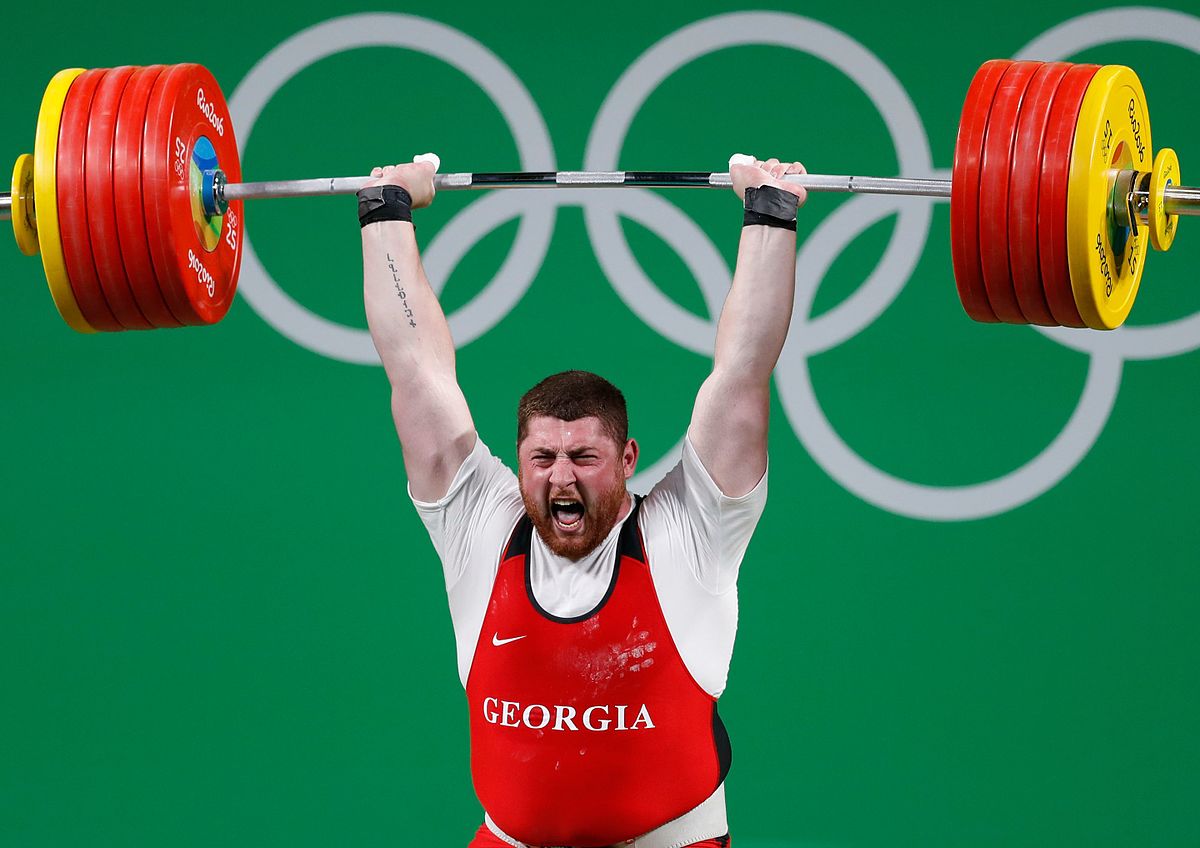 Microsoft (MSFT)- Earnings beat- Looking for Another Entry Pointstop loss on long 5/$230-$240 call spreadtook profits on long 12/$220-$230 call spreadstop loss on long 12/$170-$180 call spread took profits on long 12/$135-$138 call spread
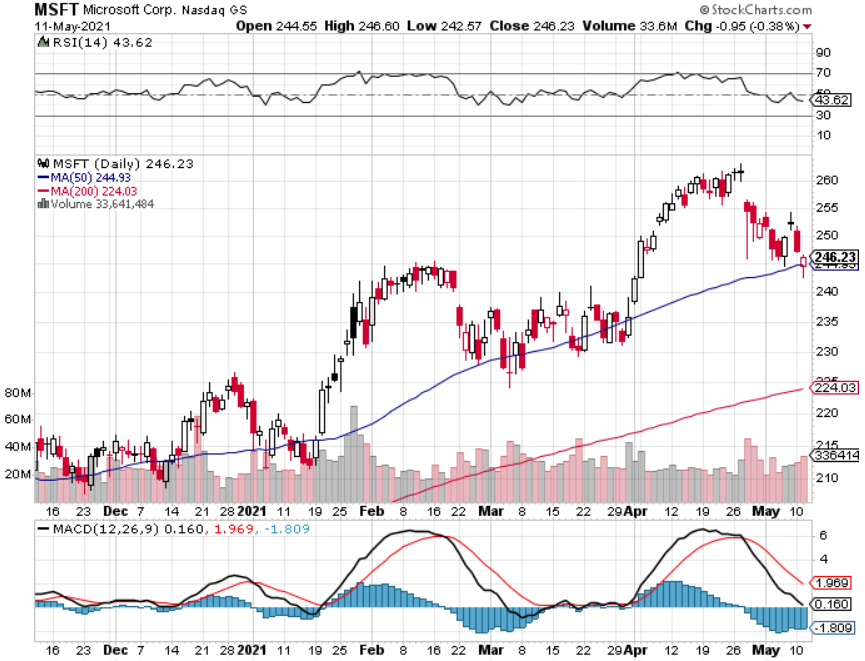 Target is200-Day MovingAverage
Facebook (FB)-took profits on Long 9/$290-$300 vertical bear put spreadstopped out of Long 9/$190-$200 vertical bear put spreadtook profits on Long 9/$145-$155 vertical bull call spreadtook profits on Long 9/$150-$160 vertical bull call spread
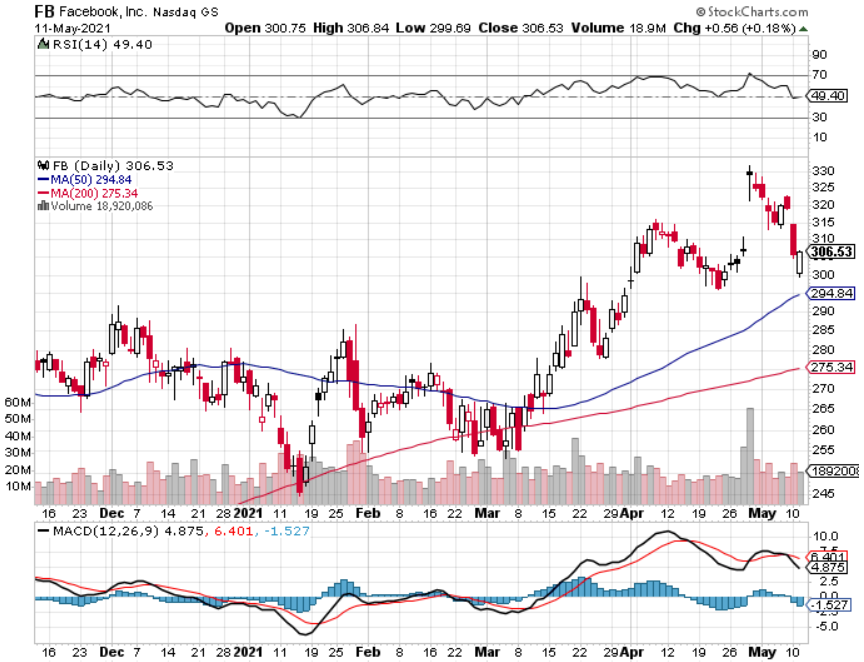 Apple (AAPL)- New 5G iPhone Surge-earnings after closeApple car moving forward with KIAtook profits on long 7/$320-$330 call spreadtook profits on long 4/24/$250-$260 call spreadtook profits on long 5/$250-$260 call spread
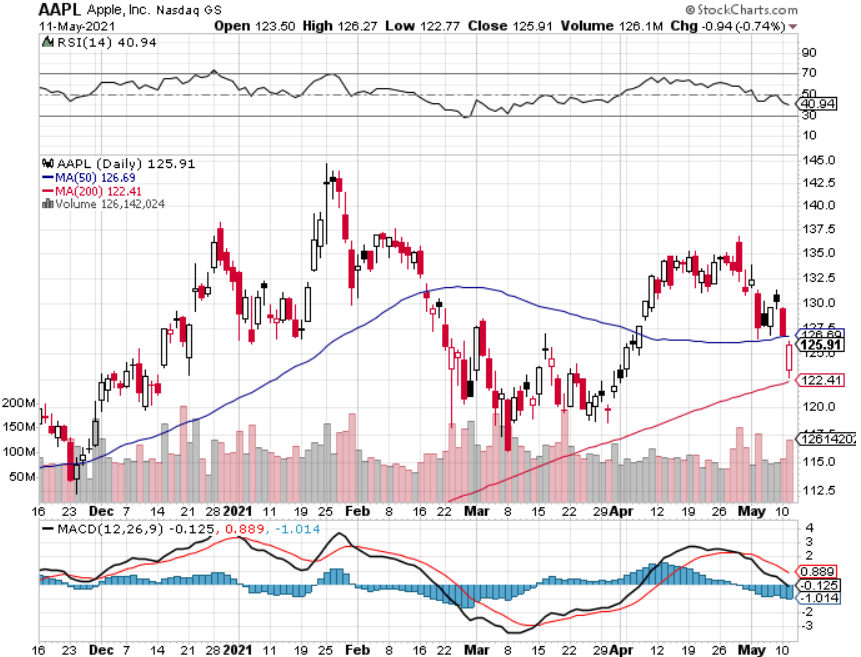 Target is$115 MovingAverage
Alphabet (GOOGL) – Ad king on economic recovery15% of search is travel relatedtook profits on long 12/$1,200-$1,230 bull call spreadtook profits on long 9/$1,030-$1,080 vertical bull call spread
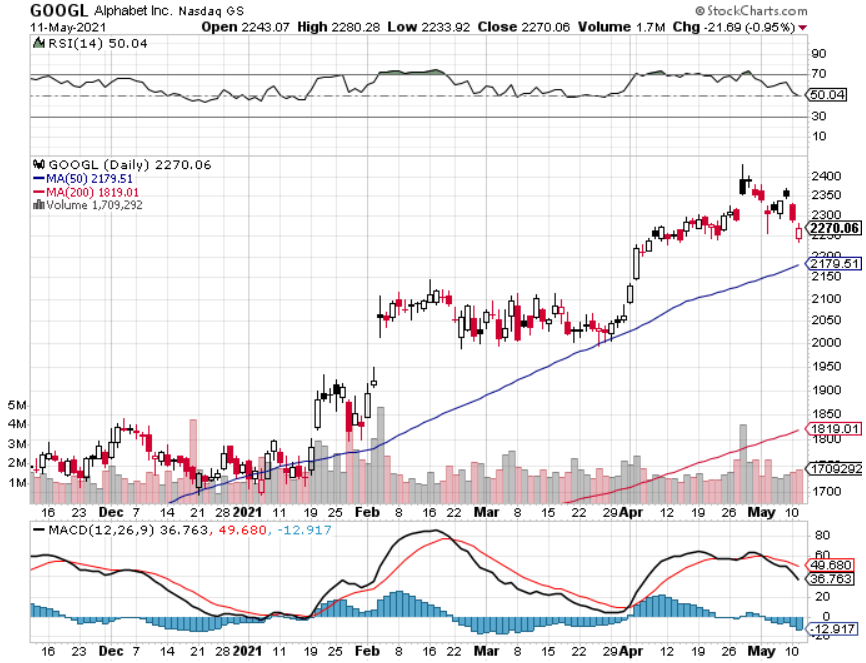 Target is$2,000
Amazon (AMZN) – Time correctiontook profits on long 9/$2,800-$2,900 bull call spread
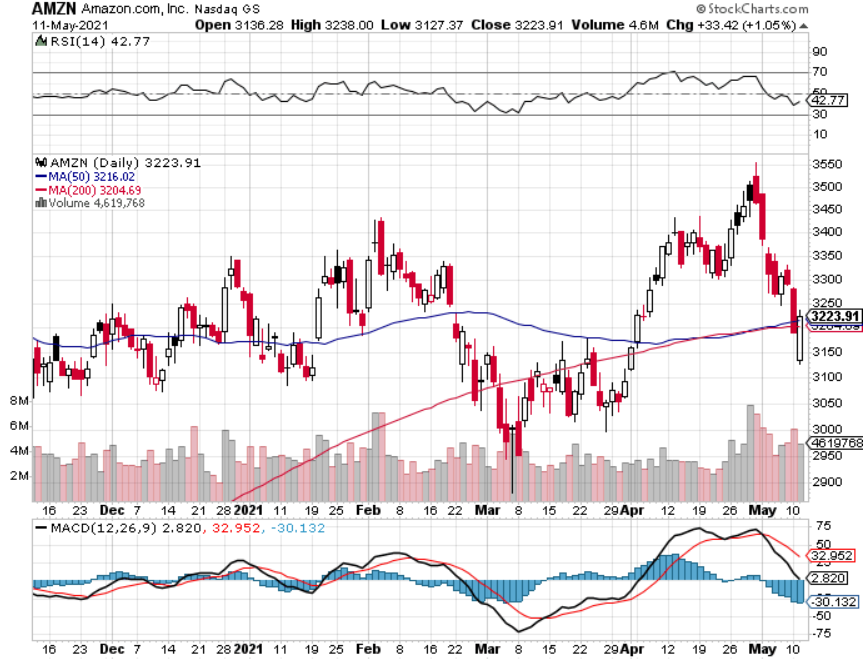 Target is$2,950
ProShares Ultra Technology (ROM) – Up 163% in 9 Months
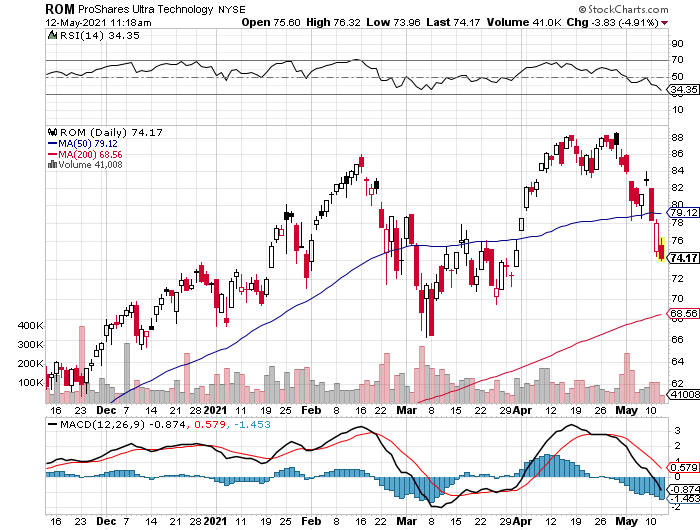 PayPal (PYPL)-Fintech Rulestook profits on long 4/$90-$95 call spread
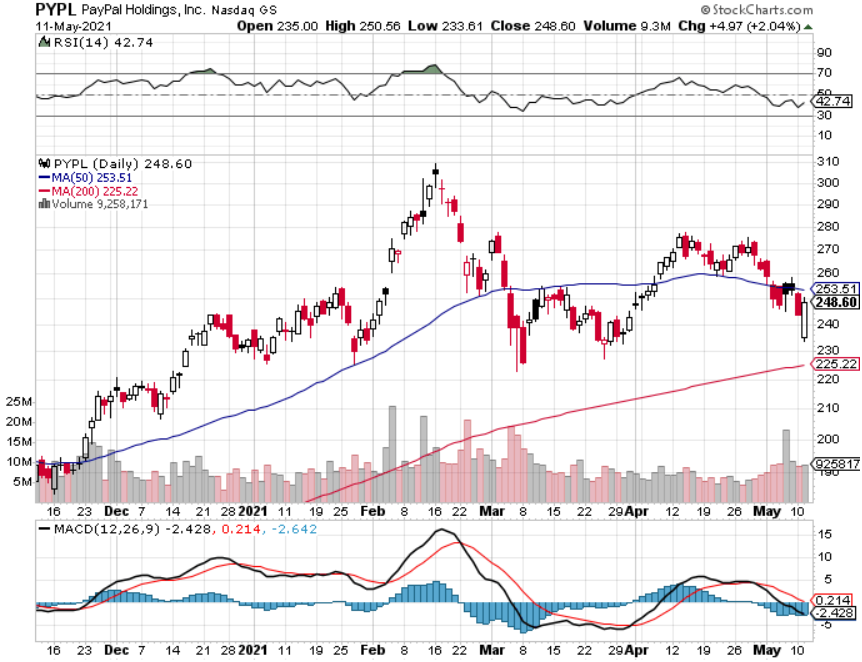 Target is200-Day MovingAverage
Tesla (TSLA)- Blows Away Q1 Deliveries, with a 184,400 print, or 47.5% high than the 2021 rateQ1 earnings +48% QOQ, +104% YOY took profits on long 2X 4/$450-$500 call spread took profits on long 3/$400-$450 call spreadtook profits on long 2/$650-$700 call spread-expires, stopped out of long 3/$600-$650 call spreadTook profits on long 2/$600-$650 bull call spread, Took profits on long 2/$550-$600 bull call spread
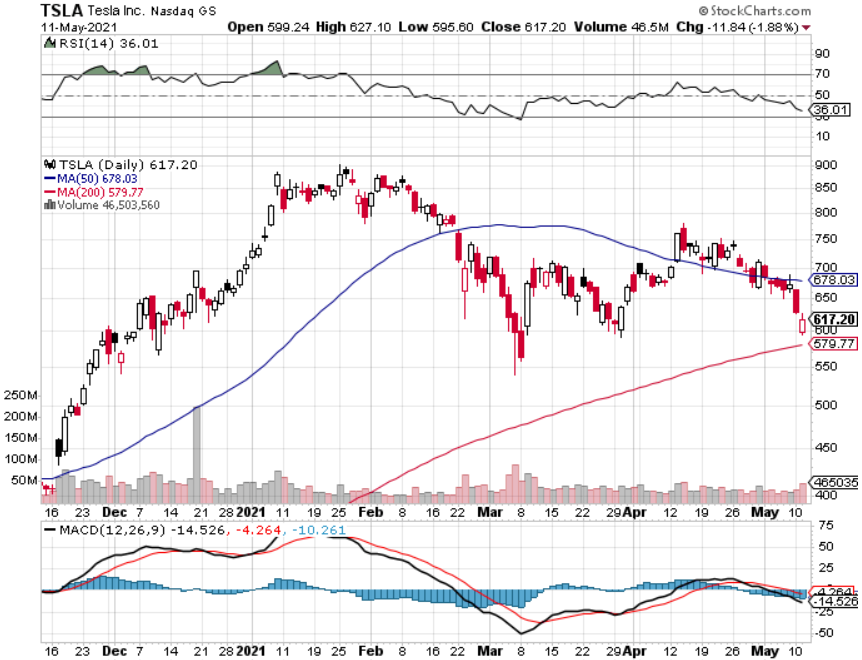 Target is$545
NVIDIA (NVDA) – The Biggest Chip Deal in HistoryA Mad Hedge 10 bagger – Global Semiconductor Shortage Slows Auto Industry,
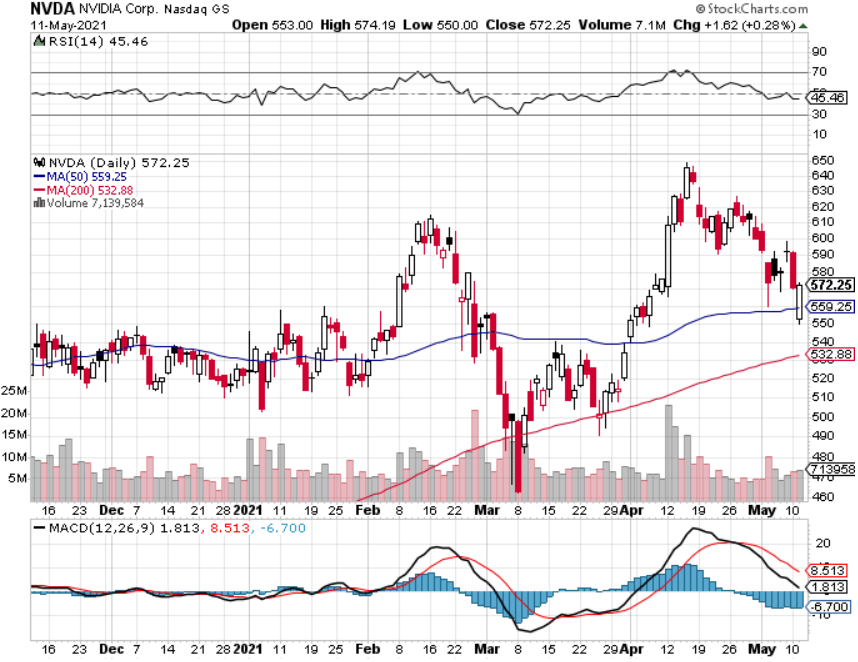 Palo Alto Networks (PANW)- Hacking never goes out of fashion
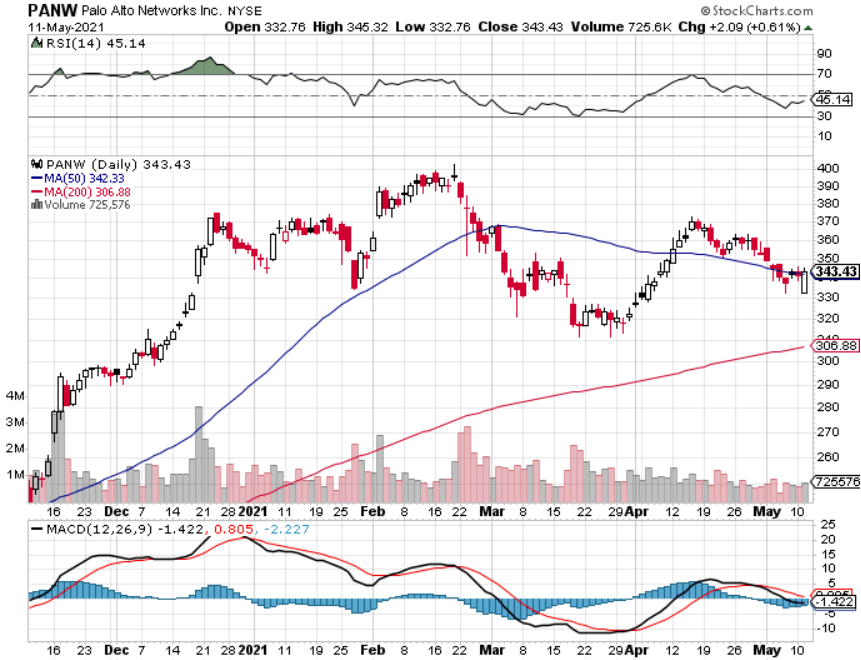 Advanced Micro Devices (AMD)-the next ten bagger - buys Xilinx – Programable logic devicestook profits on long 2/$75-$80 call spread
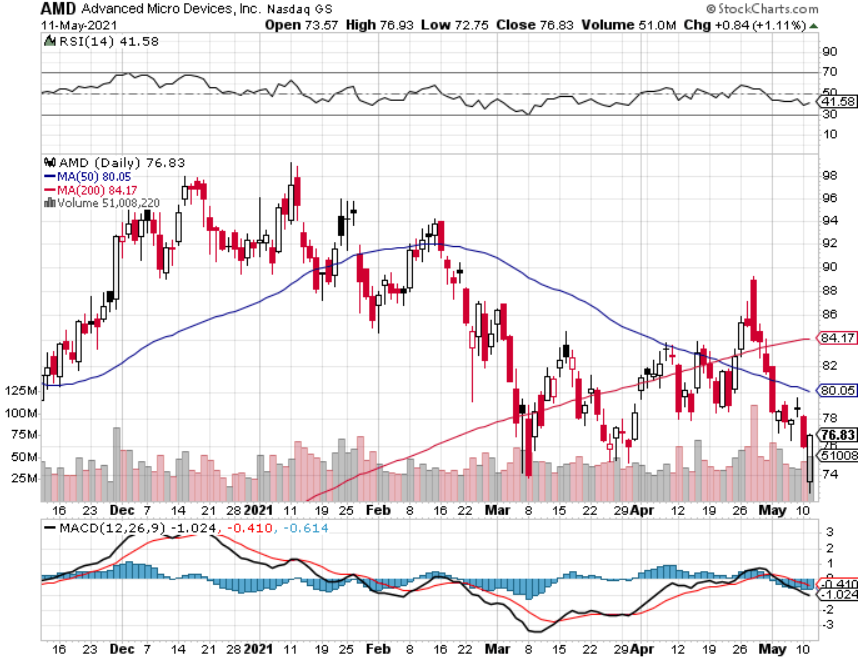 Salesforce (CRM)- Massive Online Migrationtook profits on long 9/$125-$130 vertical bull call spreadtook profits on long 8/$125-$130 vertical bull call spreadtook profits on long 2/$105-$115 call spread
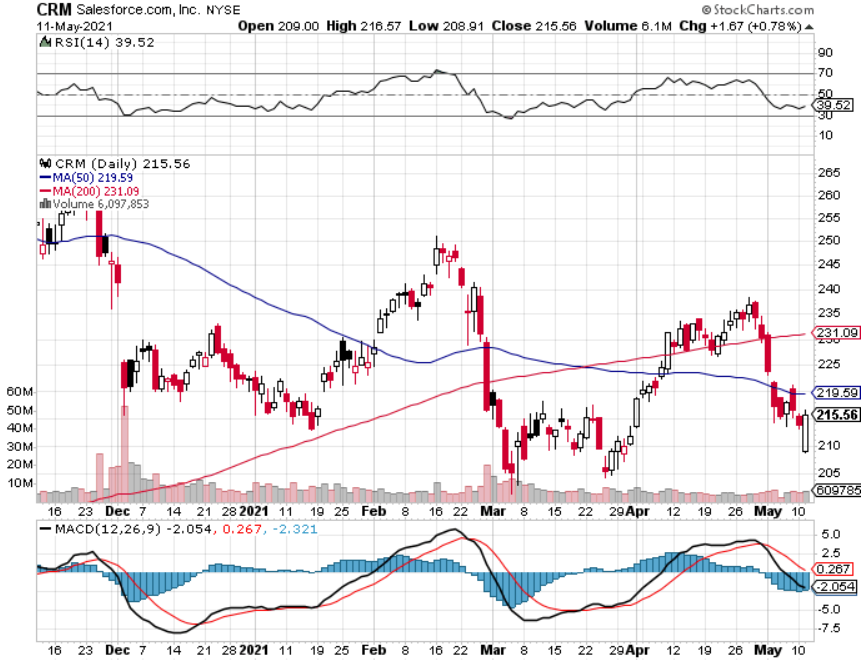 Adobe (ADBE)- Cloud playThe Quality Non-China tech play
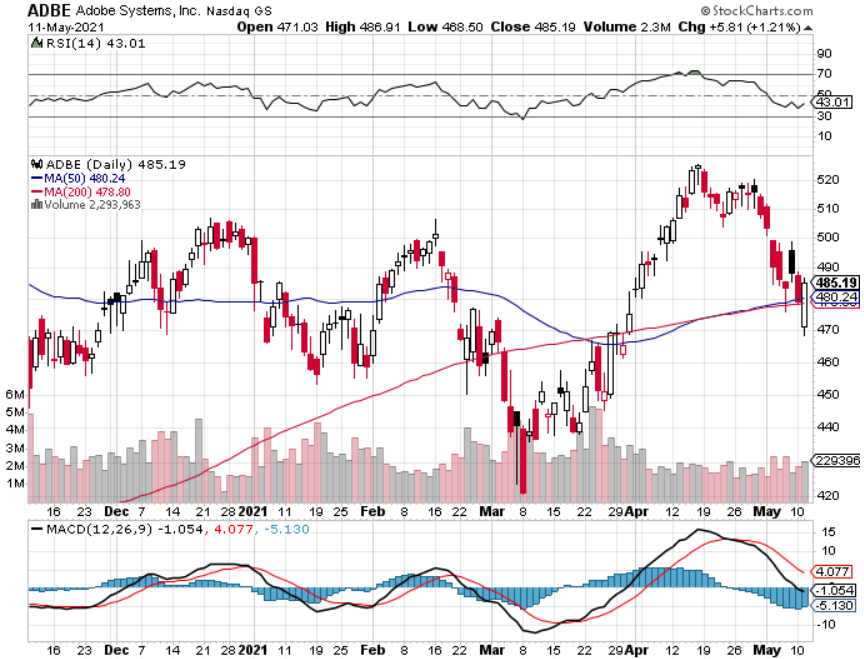 The Second Half of the Barbell
*Bets on a domestic recovery in 2021*Upside potential in 2021 far greater than tech*Some of these have not moved for 5 or 10 years*Focuses on economically sensitive cyclical industries*Makes a great counterweight to high growth technology*We could spend all of next year rotatingbetween the two groups
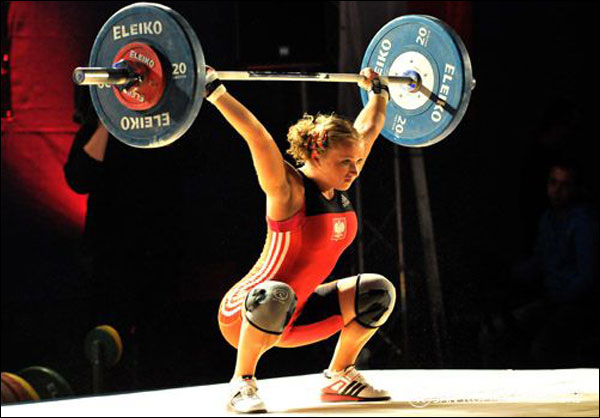 Boeing (BA) – former LEAP Candidate - The 737 MAX Flies Again!First positive deliveries in 14 months, new orders from (UAL) and (ALK)long 3/$146-$149 call spreadtook profits on long 2/$150-$160 call spreadtook profits on long 4/$300-$310 call spreadtook profits on long 4/$315-$335 call spread
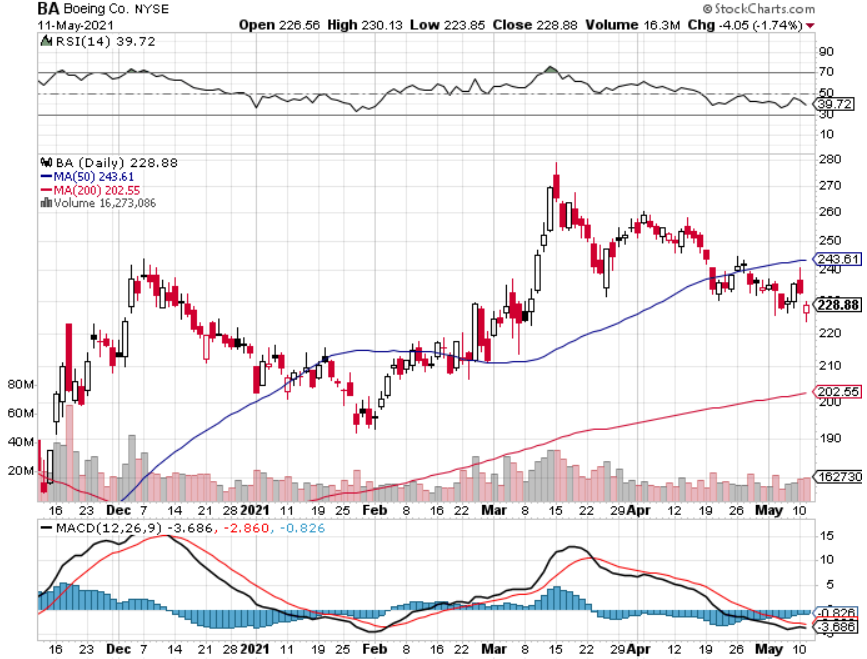 Package Delivery- United Parcel Service (UPS)massive increase in overnight deliveries, announces blowout earningstook profits on long 11/$130-$140 call spread
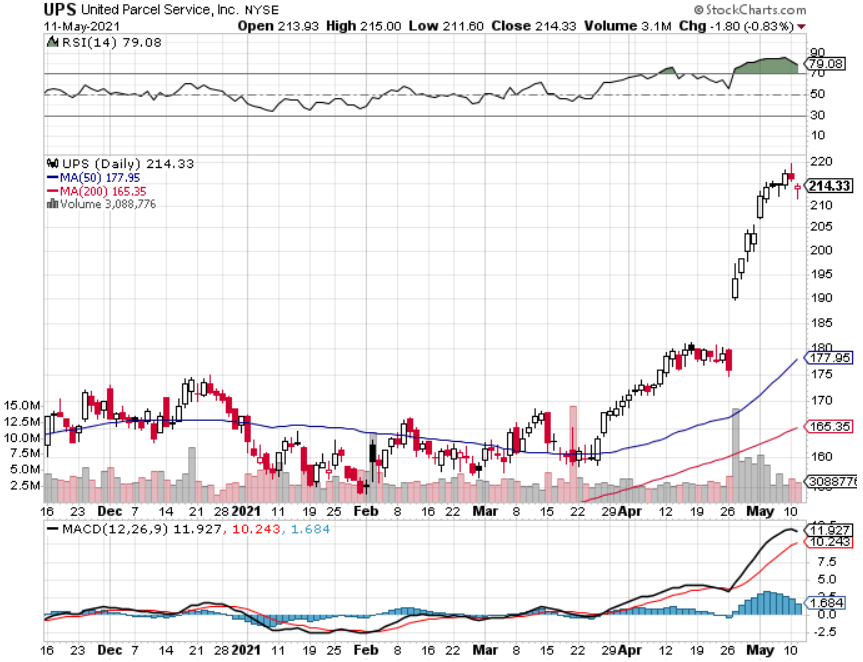 Caterpillar (CAT)- Ag + Infrastructure + Housingtook profits on long 12/$145-$150 call spreadtook profits on long 11/$125-$135 call spread
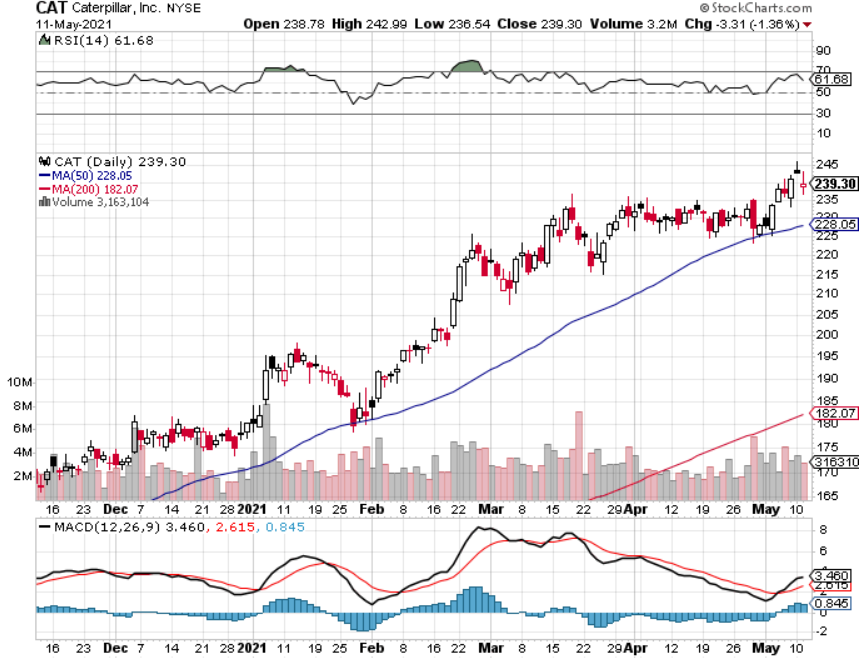 Walt Disney (DIS)- Big Recovery MoveDisney Plus Streaming top 100 million subscribers in 15 monthstook profits on long 3/$170-$180 call spread
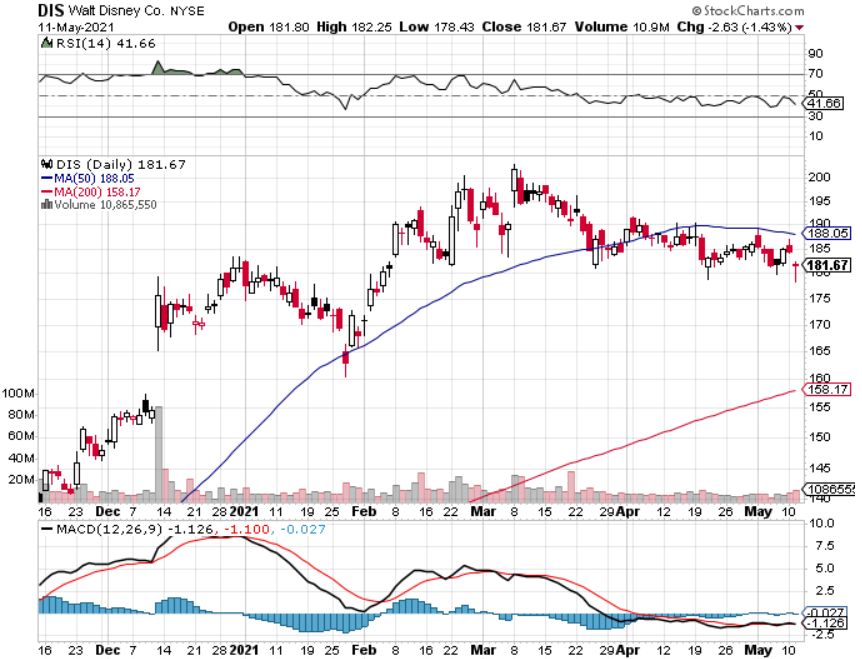 Industrials Sector SPDR (XLI)-(GE), (MMM), (UNP), (UTX), (BA), (HON)
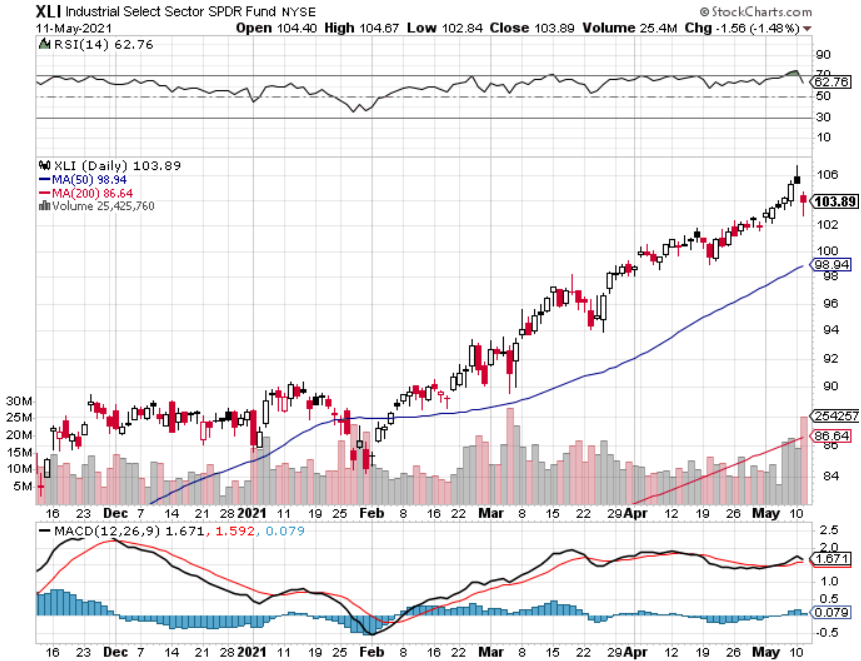 US Steel (X) – Commodity Boom
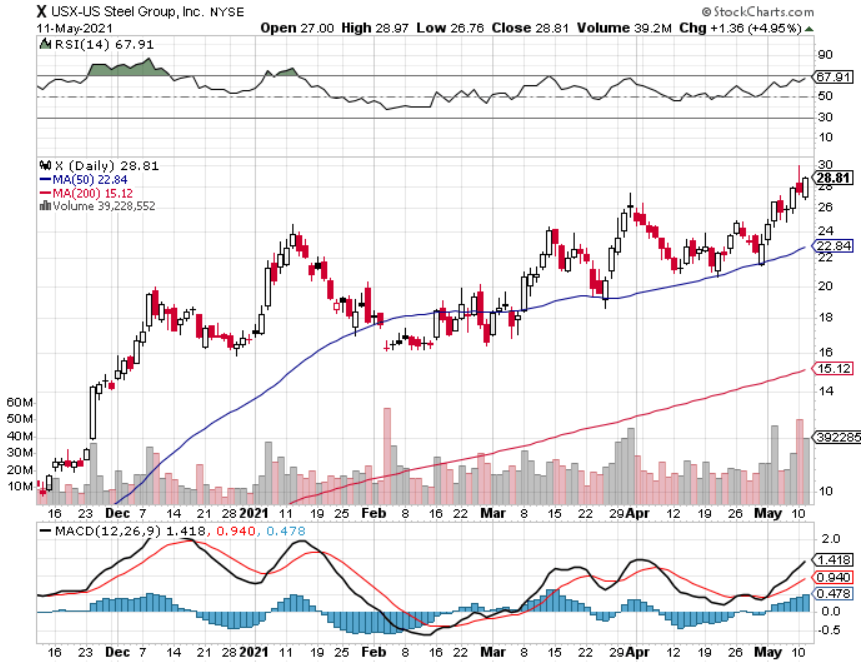 Union Pacific RR (UNP)- More stuff to shipnear record earnings announcedlong 5/$200-$210 call spread – 12 days to expirationtook profits on 11/$150-$160 call spread
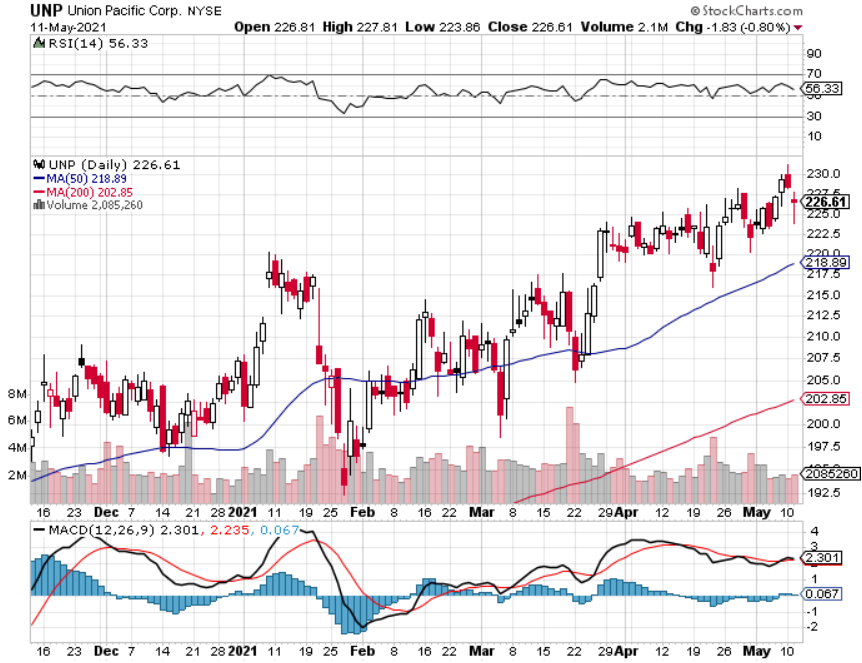 Wal-Mart (WMT)-New Hightook profit on Long 11/$125-$130 bear put spreadtook profit on Long 10/$119-$121 bear put spreadtook profits on Long 8/$114-$117 bear put spread
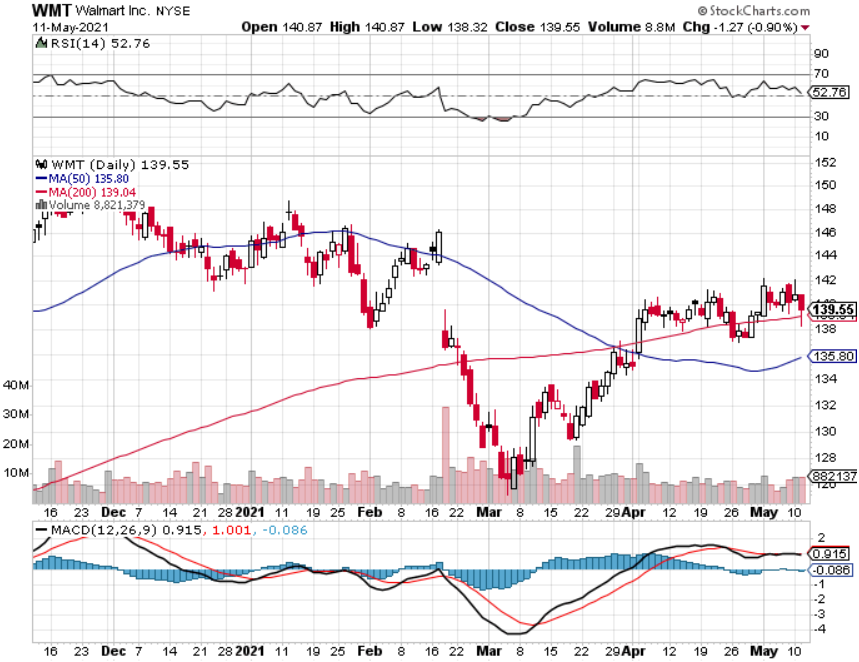 Macys’ (M) – Retail Return from the Gravetook profits on Long 8/$23-$25 bear put spread
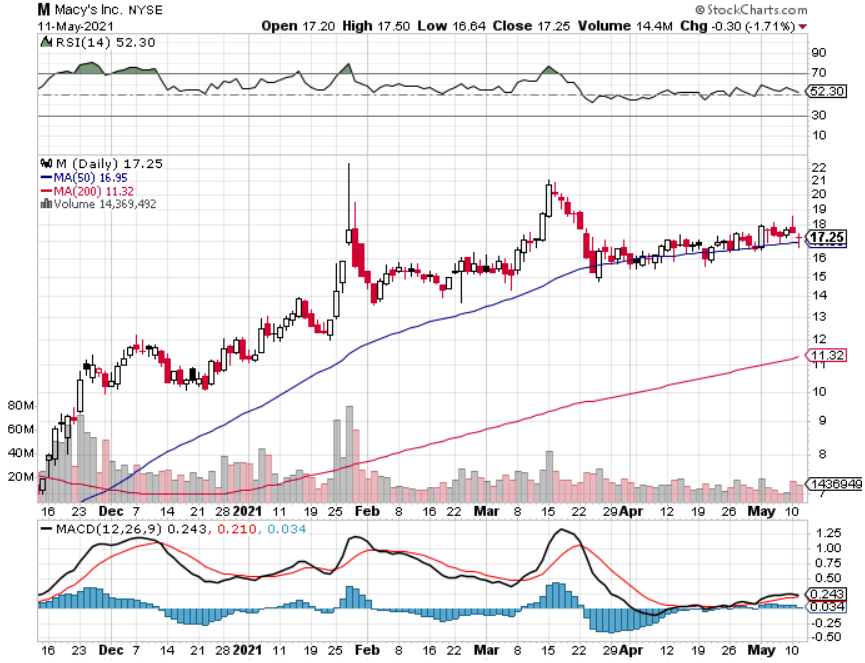 Delta Airlines (DAL) long 5/$40-$43 call spread
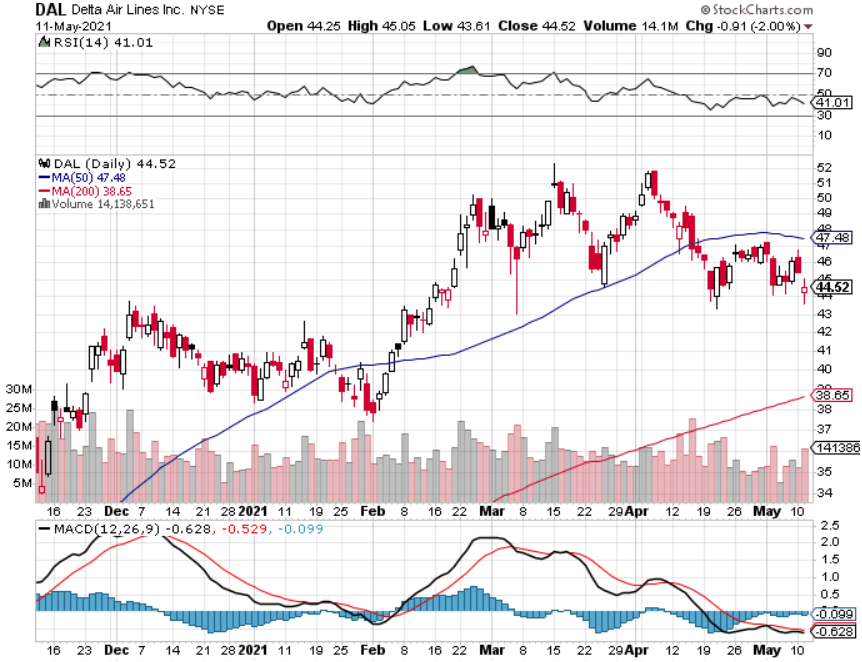 Transports Sector SPDR (XTN)- Worst Hit Sector(ALGT),  (ALK), (JBLU), (LUV), (CHRW), (DAL)
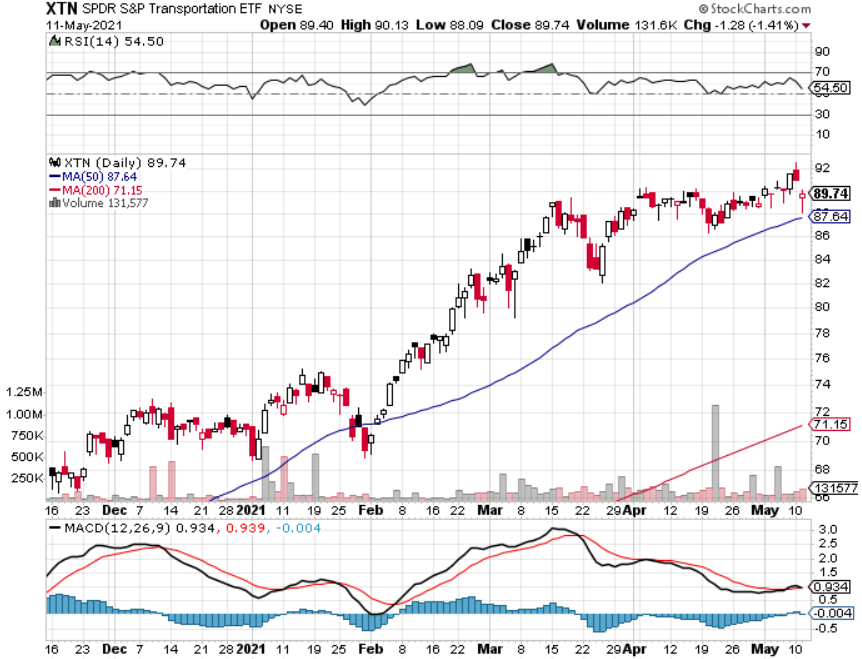 Health Care Sector (XLV), (RXL)(JNJ), (PFE), (MRK), (GILD), (ACT), (AMGN)
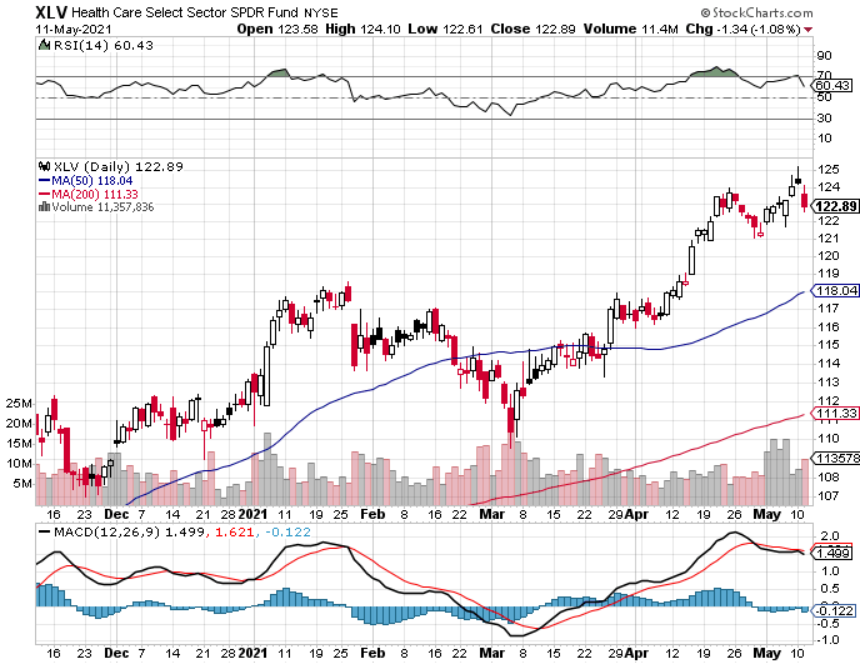 Amgen (AMGN)took profits on long 11/$185-$200 bull call spread
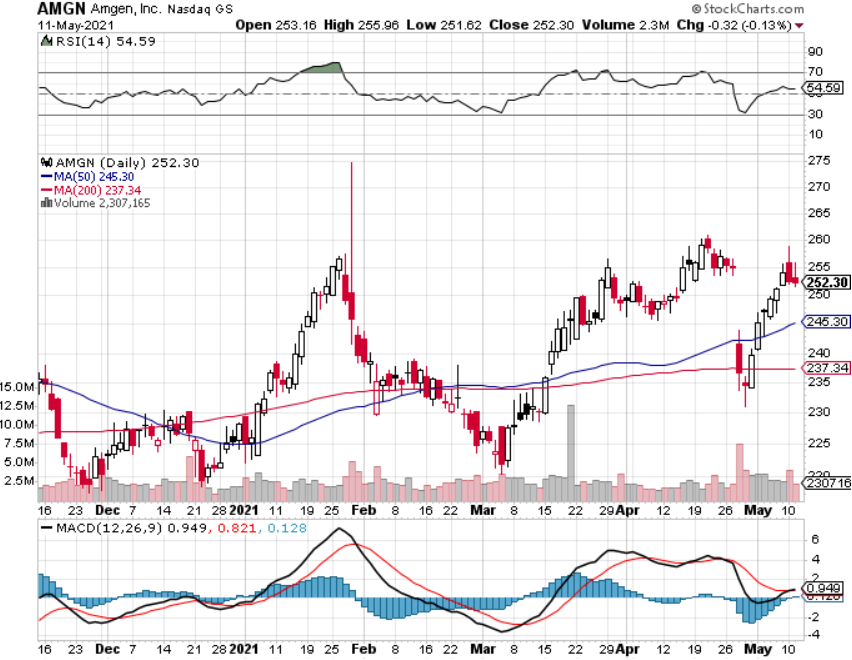 Regeneron (REGN)took profits on long 7/$570-$580 call spread
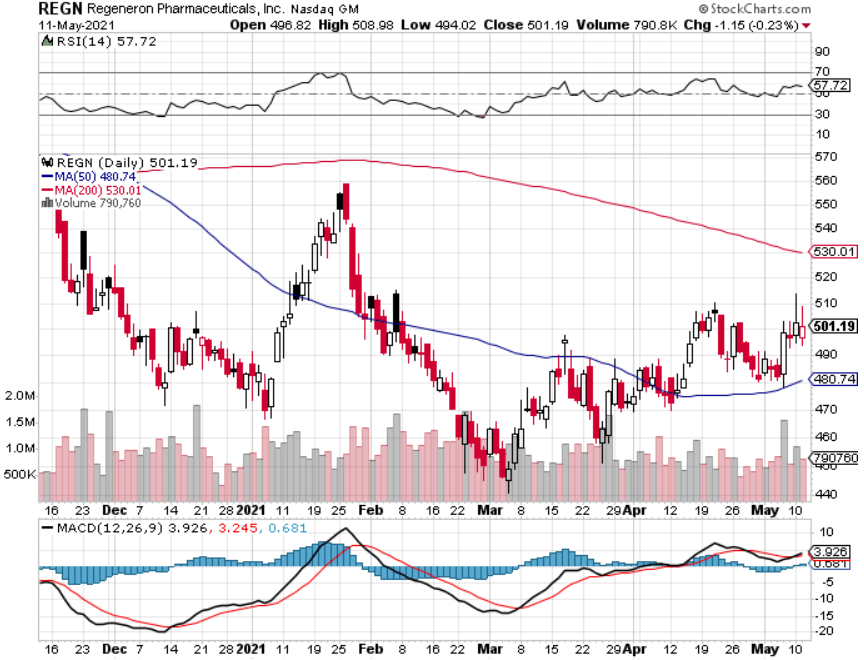 CRISPR Therapeutics (CRSP)
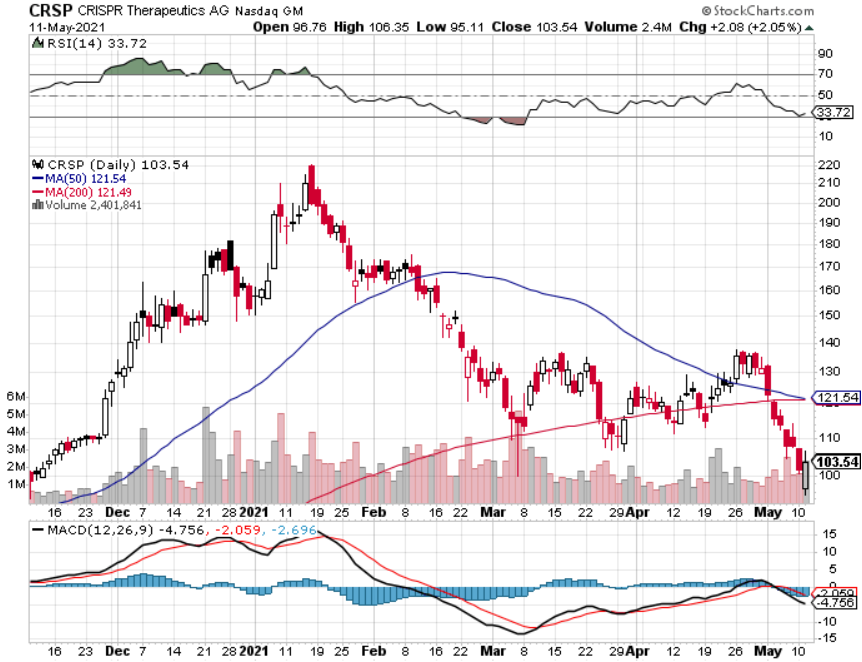 Goldman Sachs (GS) – long 5/$310-$320 call spread - 12 days to expirationtook profits on long 2/$240-$260 call spread
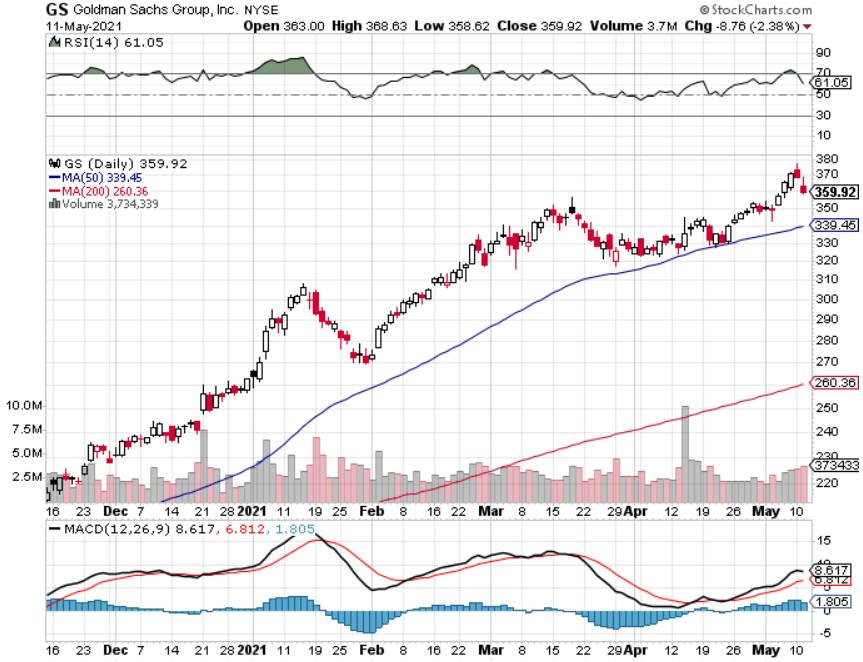 Morgan Stanley (MS) – Blowout Earningstook profits on long 2/$55-$60 call spread
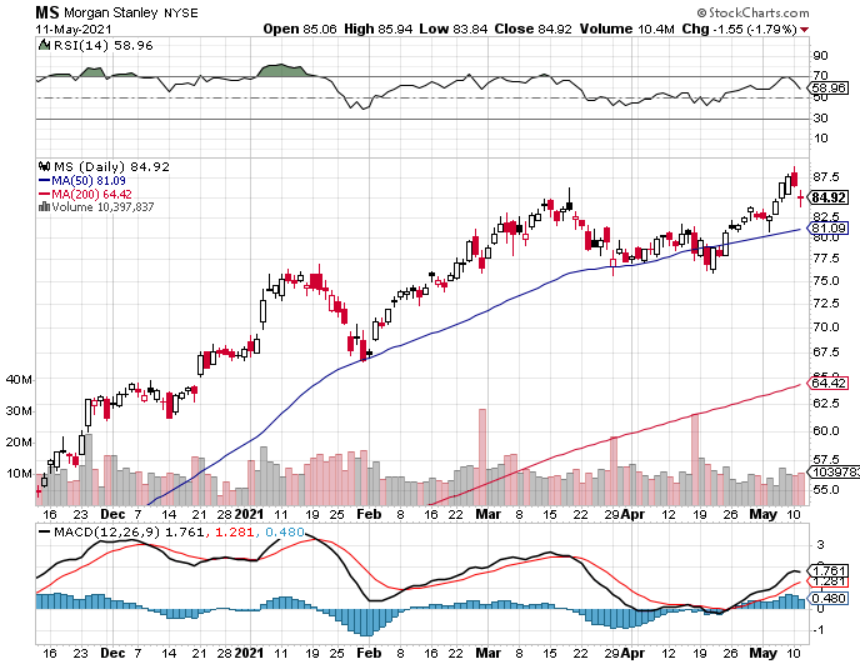 JP Morgan Chase (JPM)-Rising Rateslong 5/$135-$140 call spreadtook profits on long 2/$135-$140 call spreadtook profits on long 2/$110-$115 call spreadtook profits on long 12/$100-$105 bull call spreadtook profits on long 11/$85-$90 bull call spread
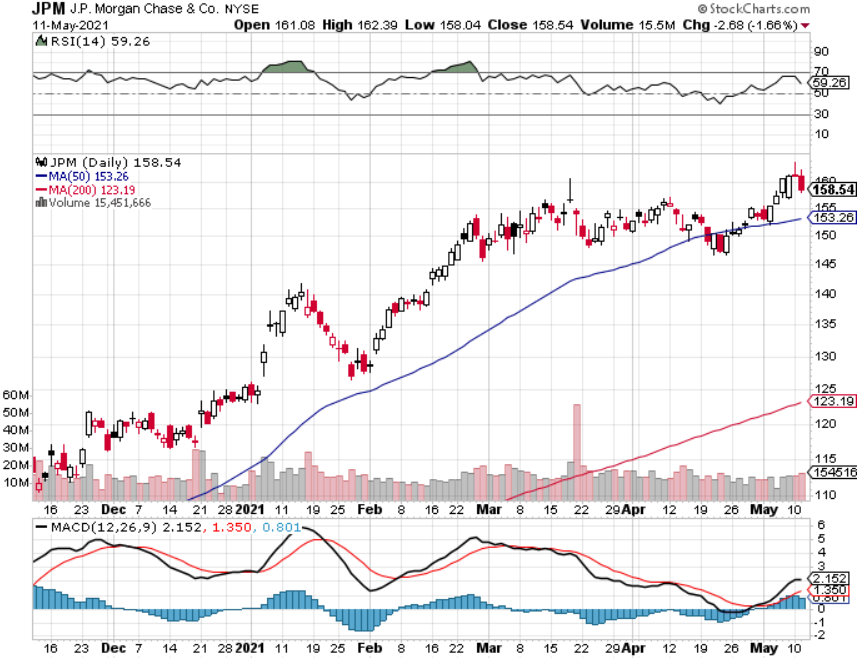 Citigroup (C) – “Recovery” Rotation Play
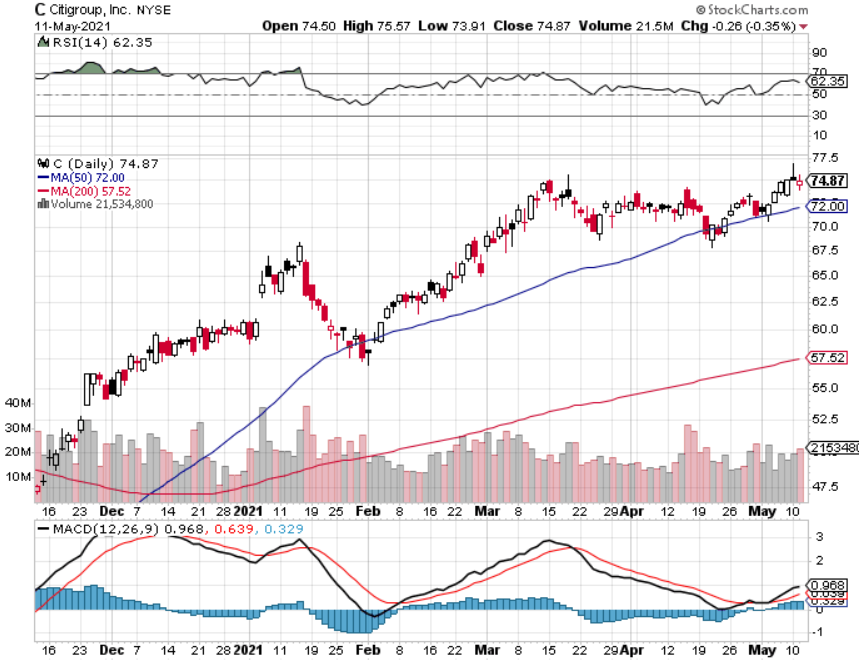 Bank of America (BAC) – took profits on long 2/$28-$30 call spread
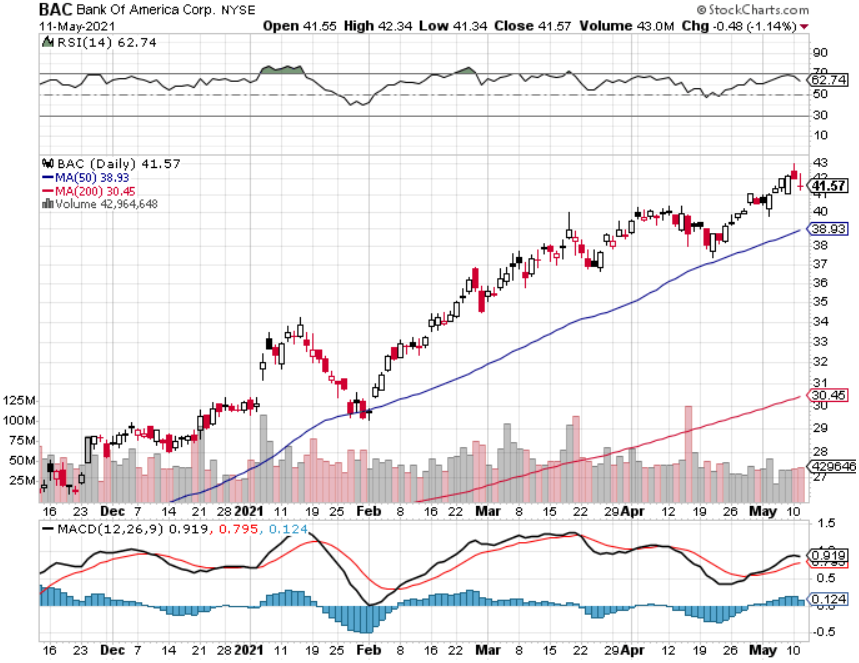 SPDR Metals & Mining ETF (XME) – long 2/$28-$30 call spread
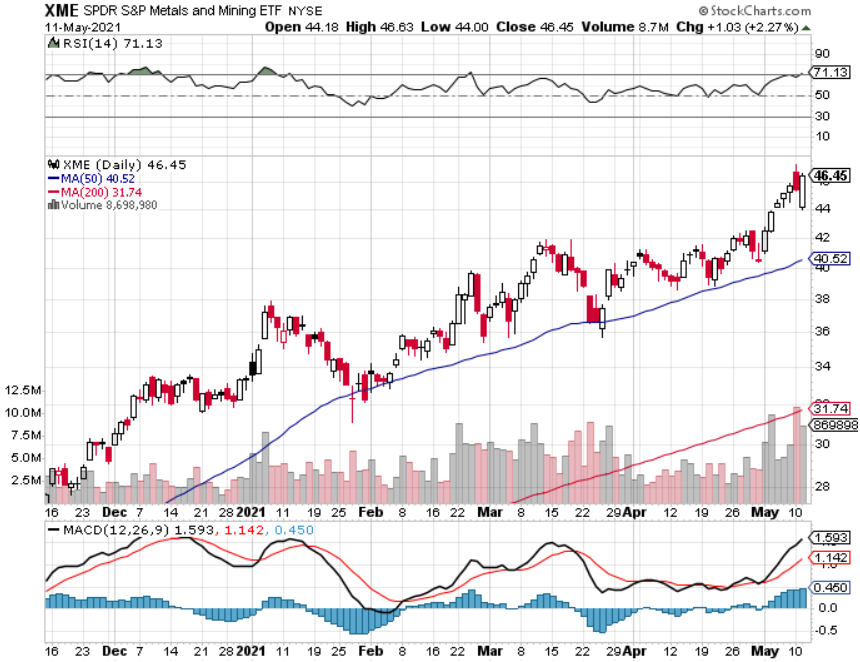 Blackrock (BLK)-Asset Collection Boomtook profits on long 3/$31-$34 call spread
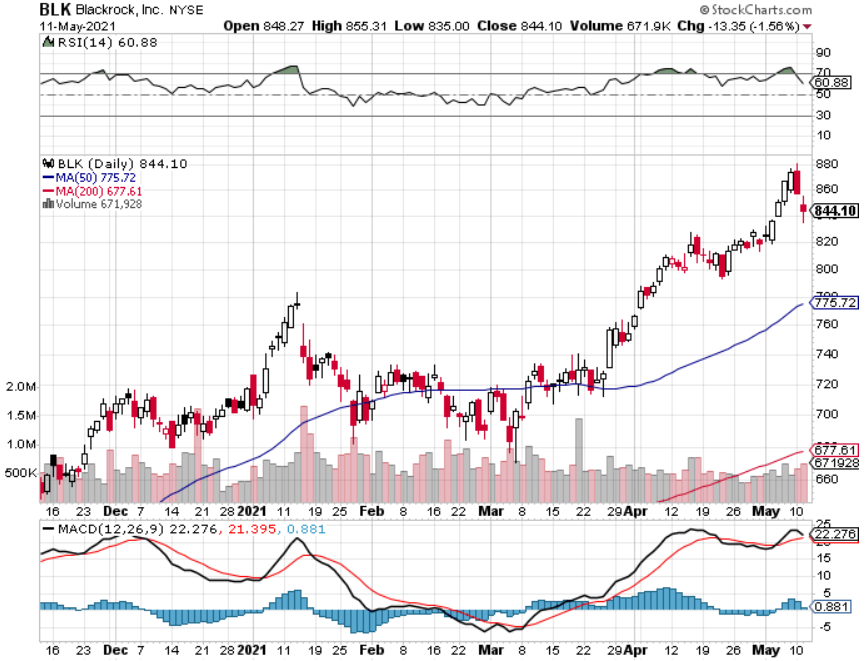 Visa (V) – “Touchless” Fintech Playtook profits on long 5/$195-$205 bull call spreadtook profits on long 9/$180-$185 bull call spread
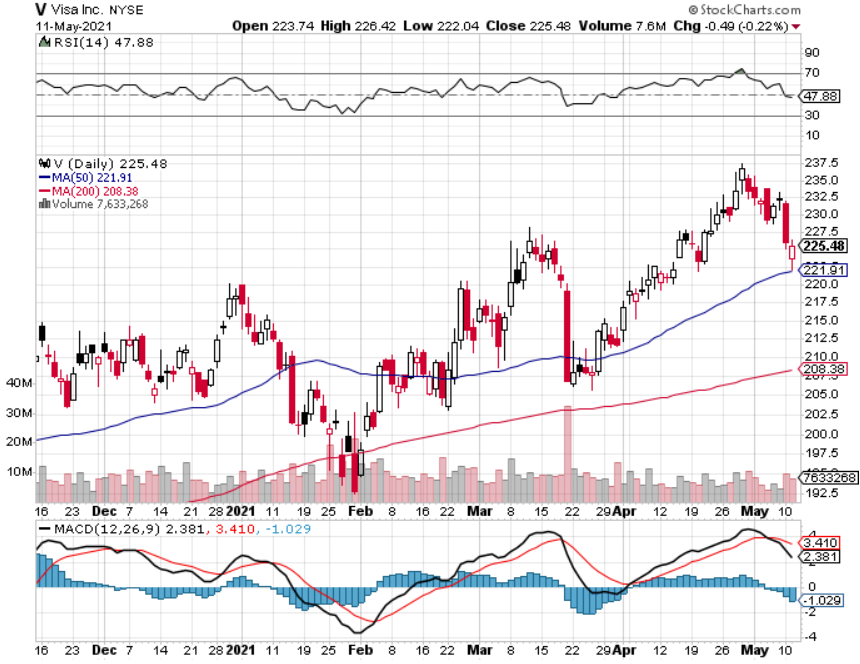 Consumer Discretionary SPDR (XLY)(DIS), (AMZN), (HD), (CMCSA), (MCD), (SBUX)
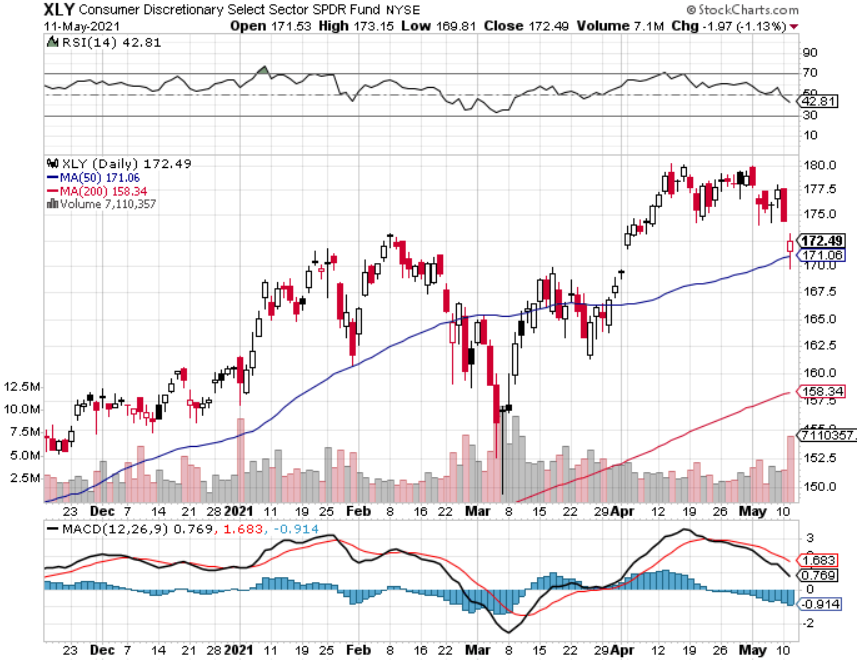 Berkshire Hathaway (BRKB)- Natural Barbelltook profits on long 3/$230-$240 call spread
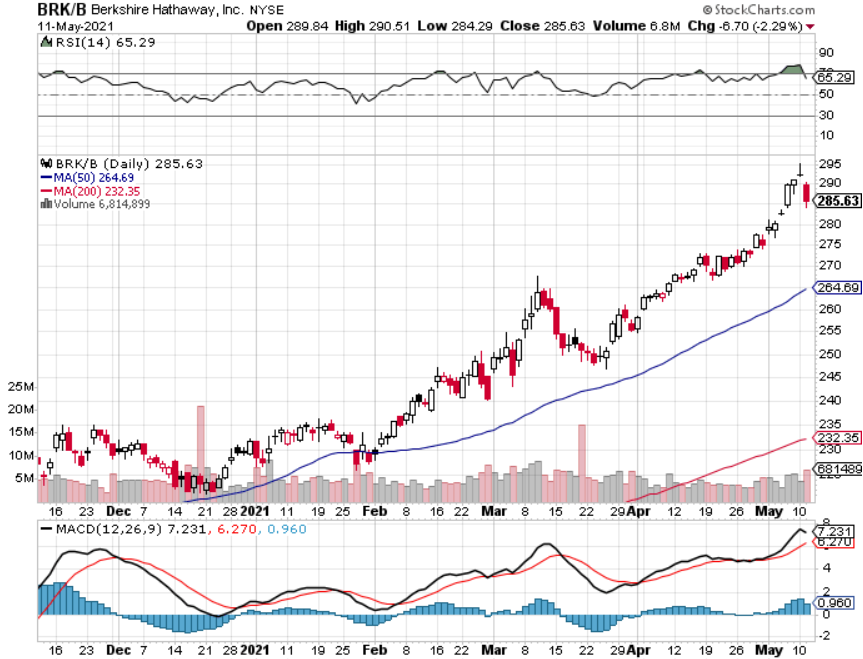 Europe Hedged Equity (HEDJ)-
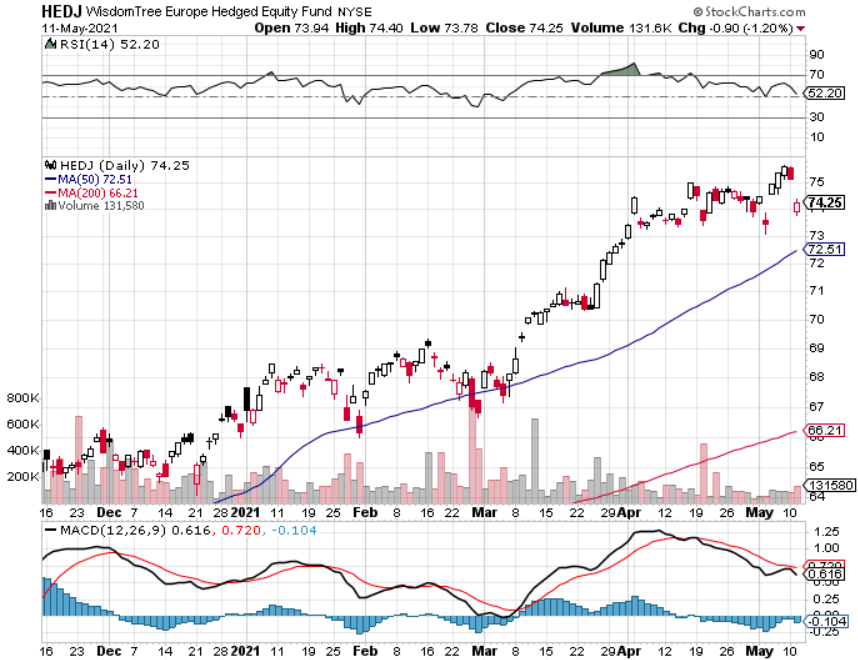 Japan (DXJ)-
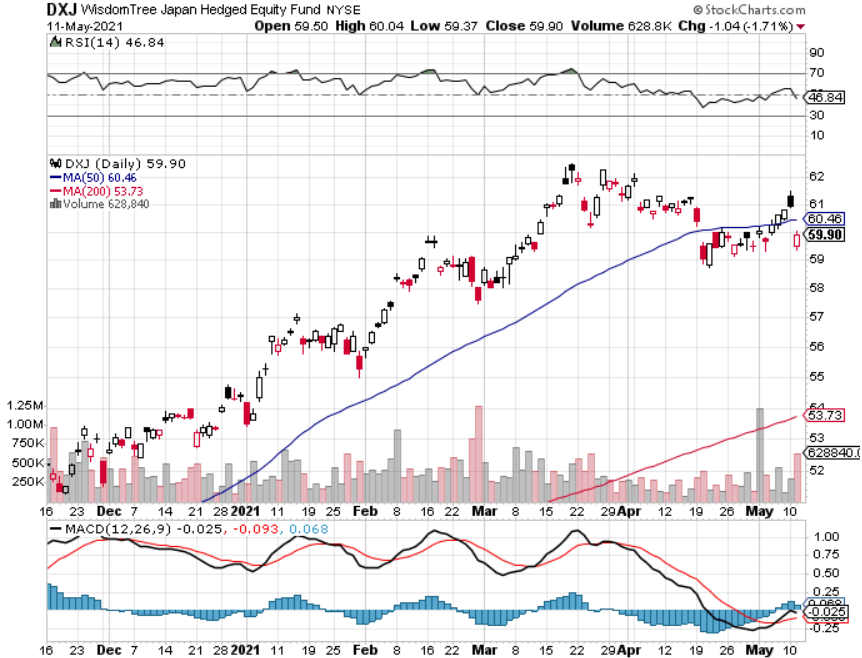 Emerging Markets (EEM) - Pro trade, Weak Dollar, long recovery Play
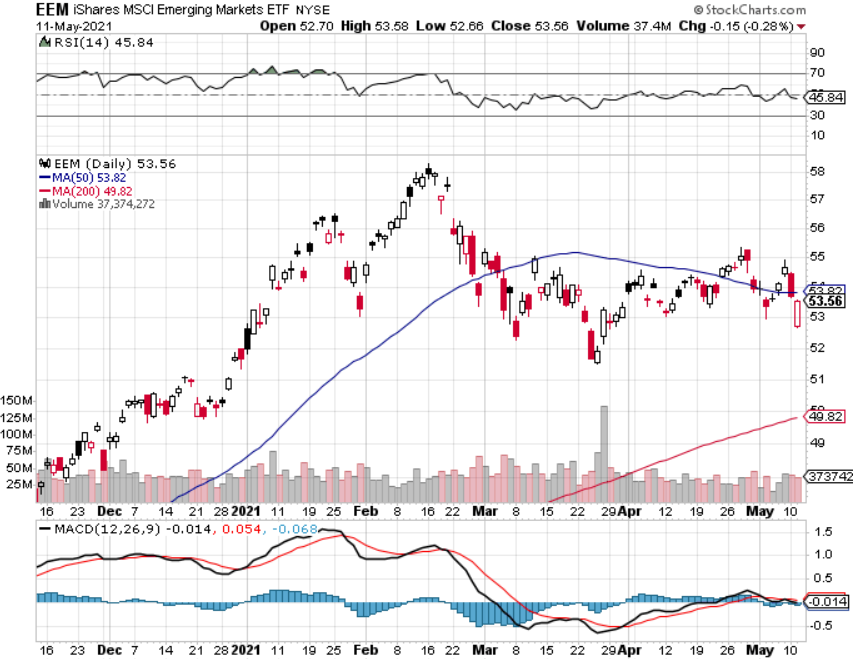 Bonds – Breakdown
*Bonds breakdown on Friday, delivering major technical damage*We either retested (TLT) low at $137, is $133 next, or do we break to new one-year lows?*The $120 billion in monthly bond buying remains*The Fed is doing everything possible to create inflation, but is failing,visible in commodities but invisible in labor, which is 70% of the calculation*I’m piling money into long dated put LEAPS like theJanuary 2022 $130-$135 or the January 2023 $120-$125*A 2.00% yield on the ten-year US Treasury bond here we come! This is the quality trade of 2021*It’s a global event, with French bond yields turning positive for the first time in several years.*US Treasury bond fund (TLT) could plunge from $180 to $105, taking interest rates from 0.31% to 3.25%
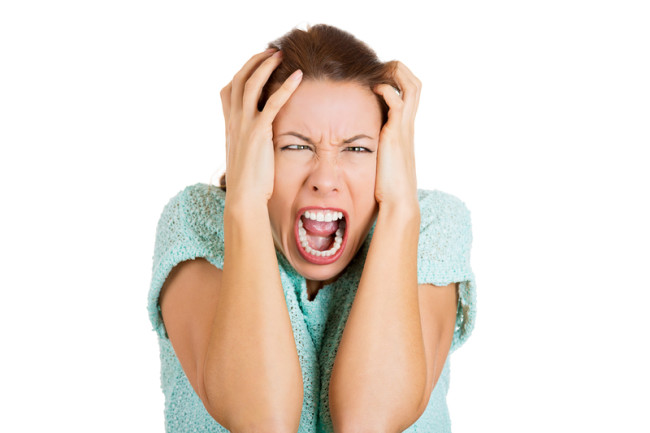 Treasury ETF (TLT) – Huge Short Playtook profits on long 5/$143-$146 put spread, took profits on long 5/$144-$147 put spread6/$145-$148-expire in 34 daystook profits on 2X long 4/$142-$145 put spread, 4/$127-$130 call spread took profits on 2X long 5/$142-$145 put spread, took profits on long 2/$146-$149 put spread
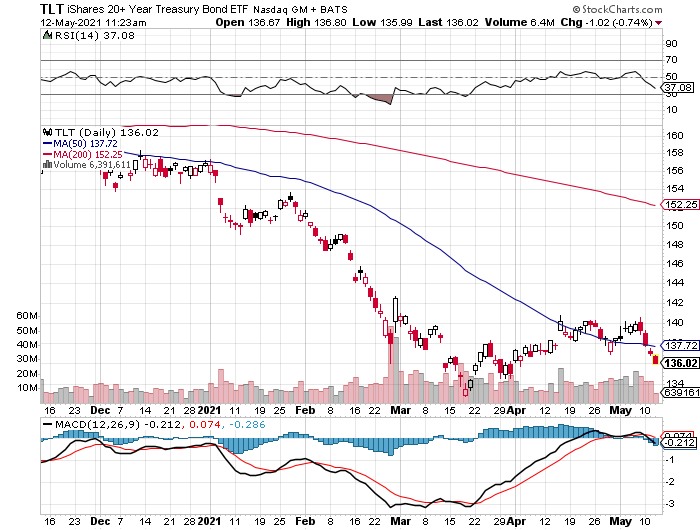 Ten Year Treasury Yield ($TNX) – 1.68%
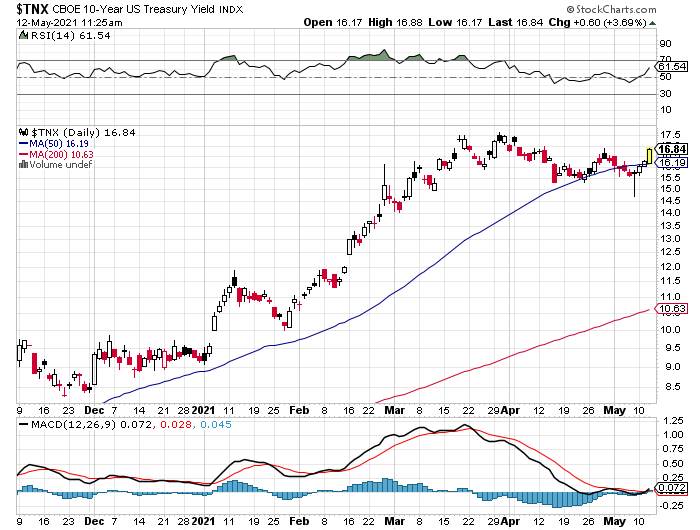 Junk Bonds (HYG) 3.33% Yield to Maturity
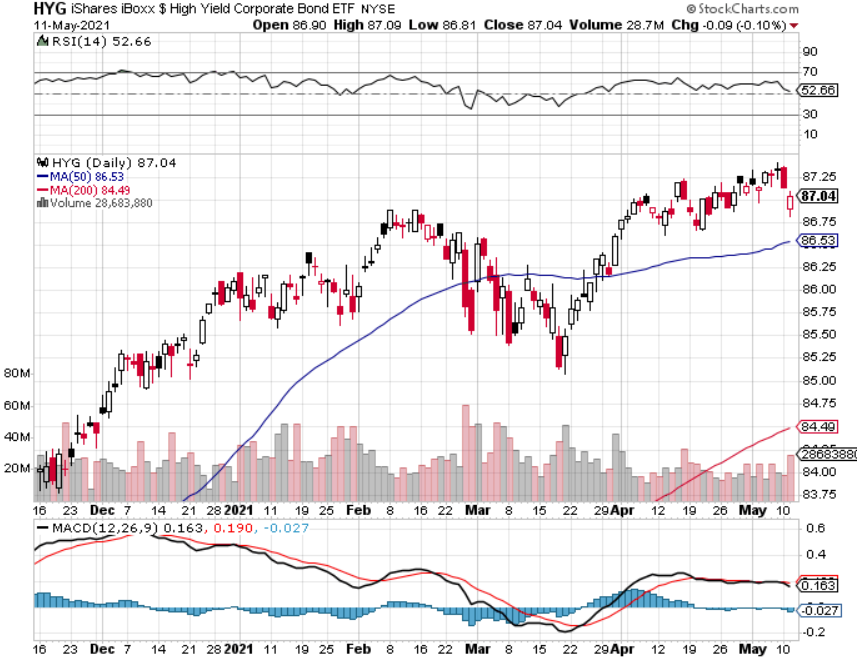 2X Short Treasuries (TBT)-Another run at highs
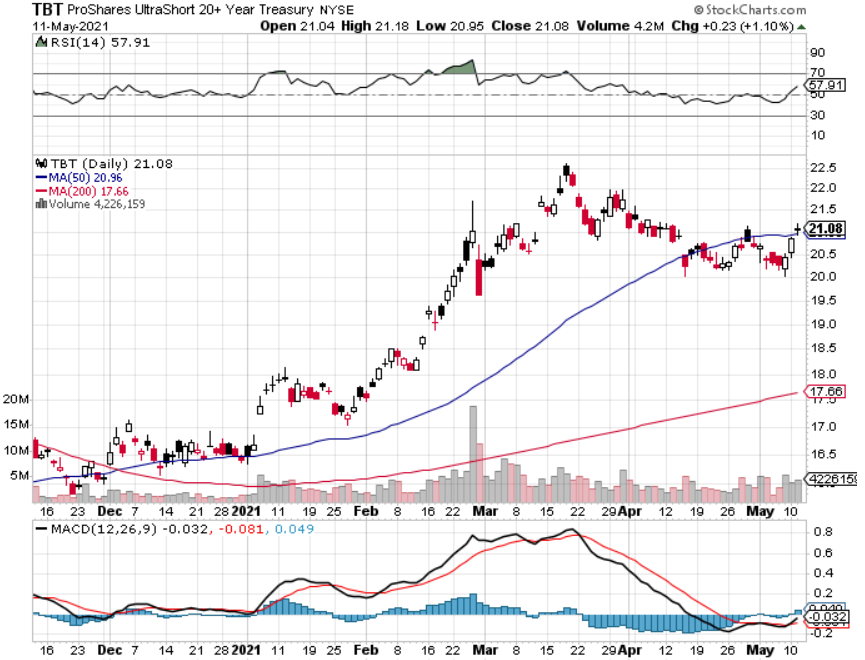 Emerging Market Debt (ELD) 4.27% Yield-
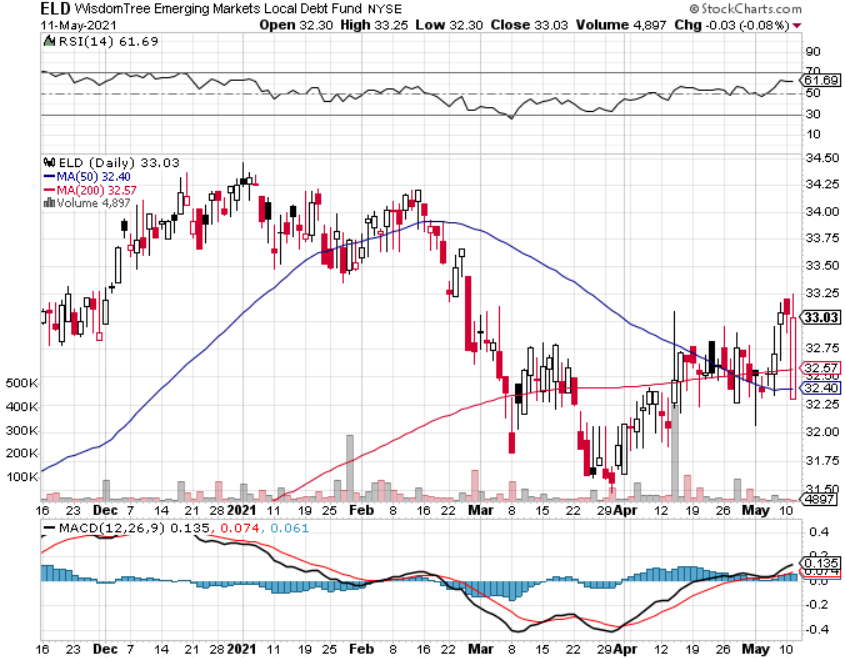 Municipal Bonds (MUB) – 0.93%  Mix of AAA, AA, and A rated bonds
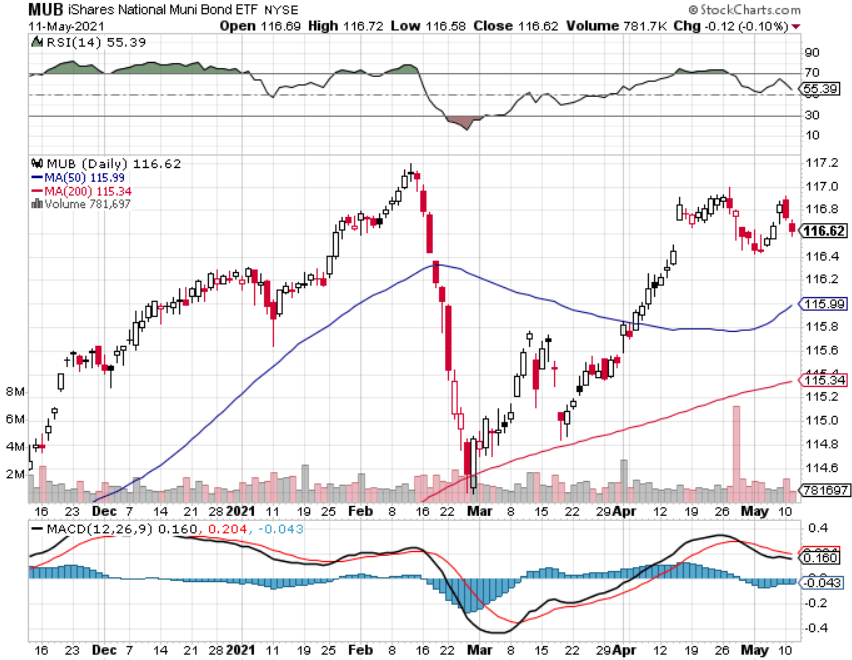 Foreign Currencies – Dollar Collapse
*US Dollar approaching one year low on massive government bond issuance as Q1 strength unwinds rapidly*A stronger American economy leads to a weaker greenback, as imports surge to a record $77 billion in April*Europe is getting positive yield support for the first time in a decade*Expect more of the same. Buy (FXA) and (FXE) on dips.*Any dollar rallies are temporary and short-term*Bitcoin is putting in a massive one-year topping formation*Keep selling short all  US dollar rallies, its yield support is gone forever, Buy (FXA) and (FXE) on dips.
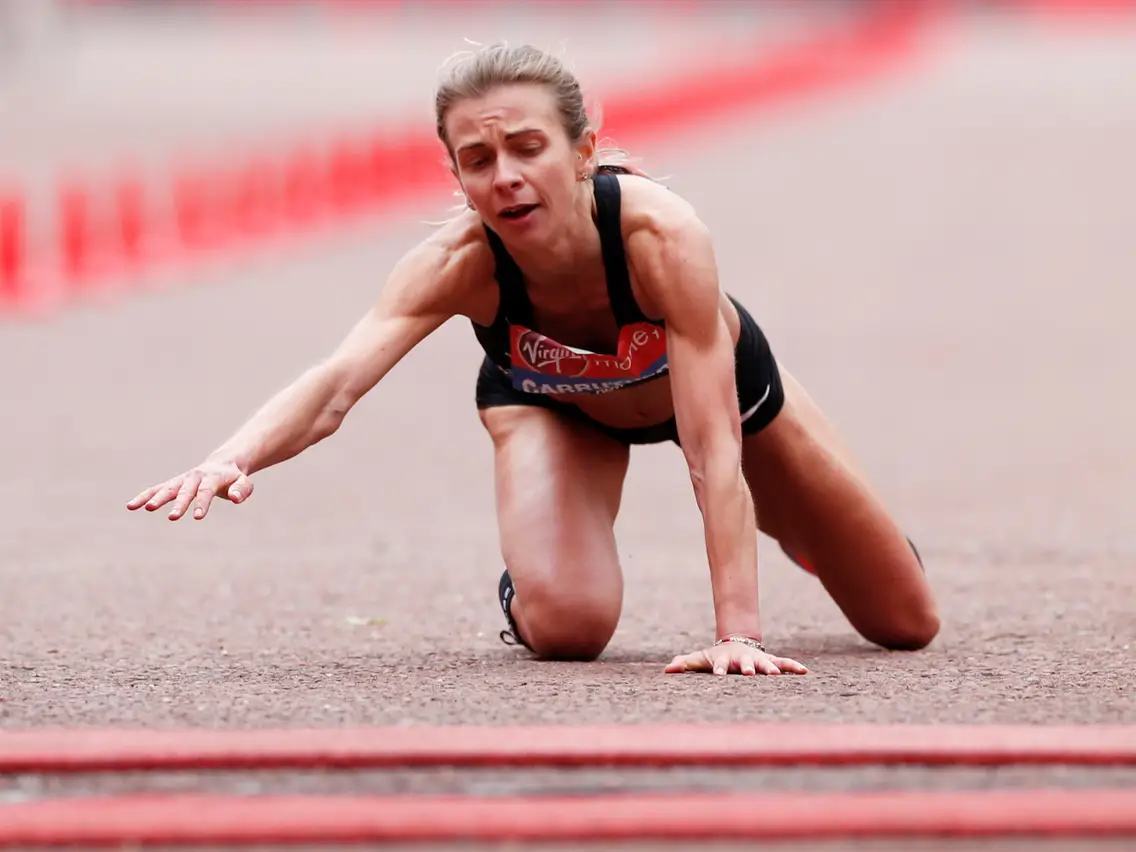 Japanese Yen (FXY), (YCS)
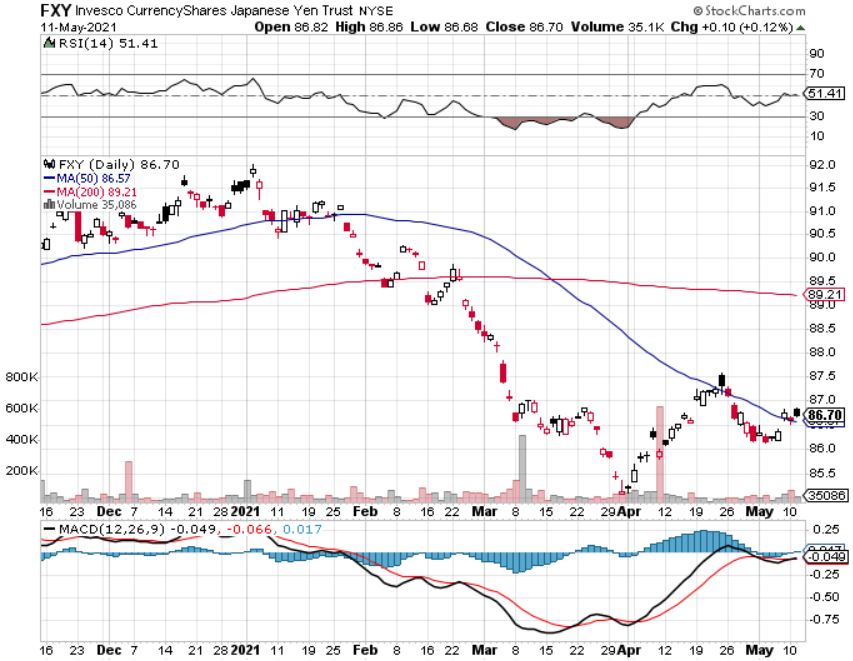 Euro ($XEU), (FXE), (EUO)-
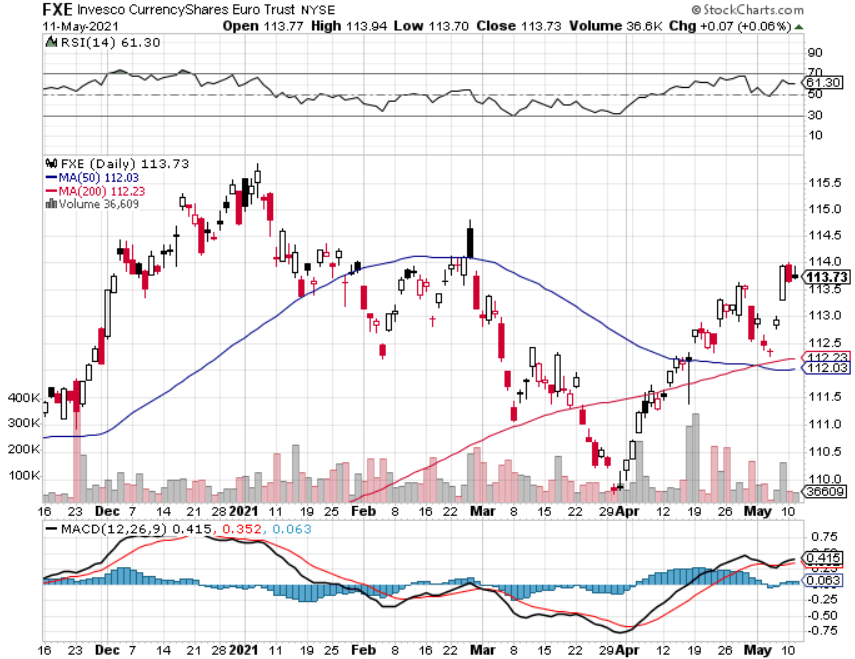 British Pound (FXB)-
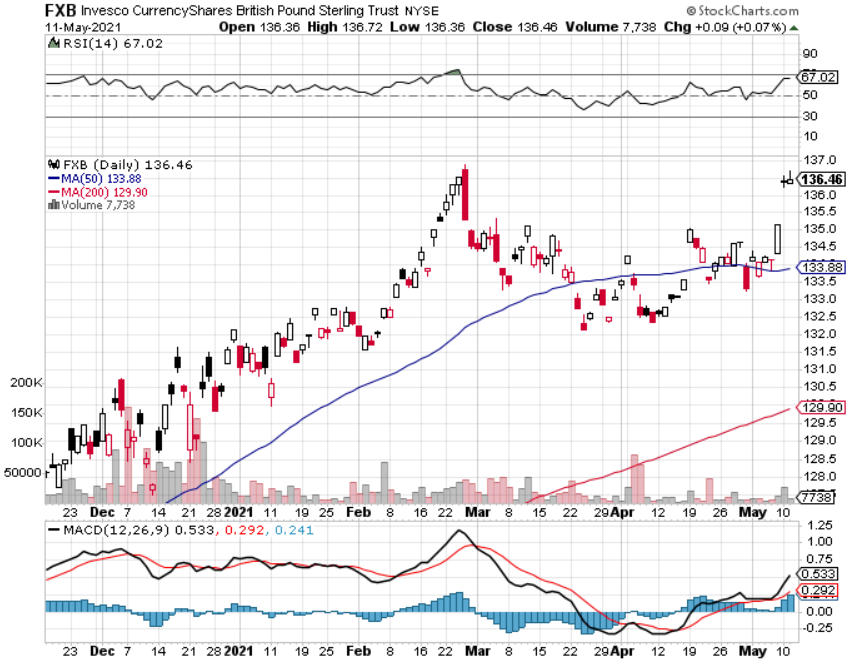 Australian Dollar (FXA)- The Global Recovery Playtook profits on long 8/$67-$69 call spread
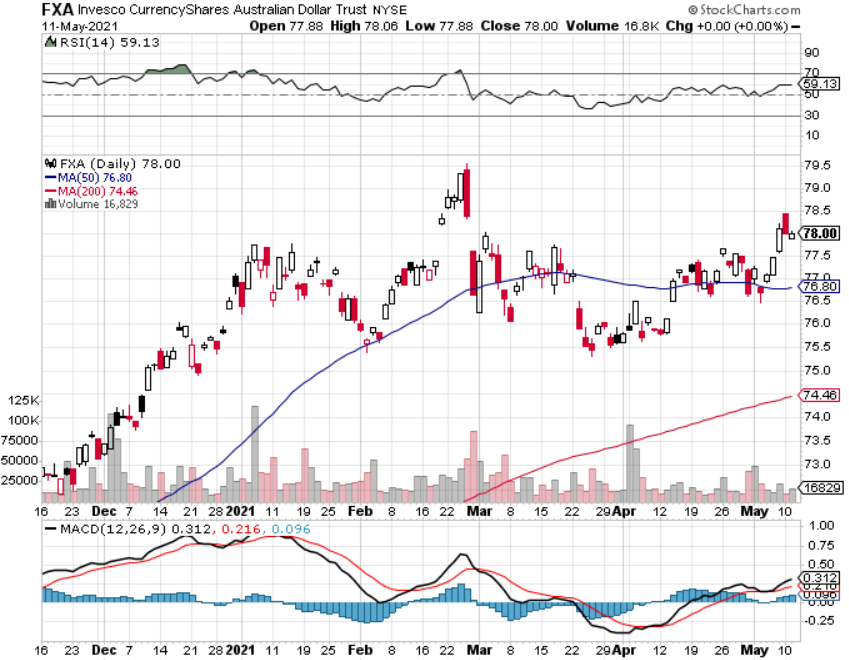 Emerging Market Currencies (CEW)
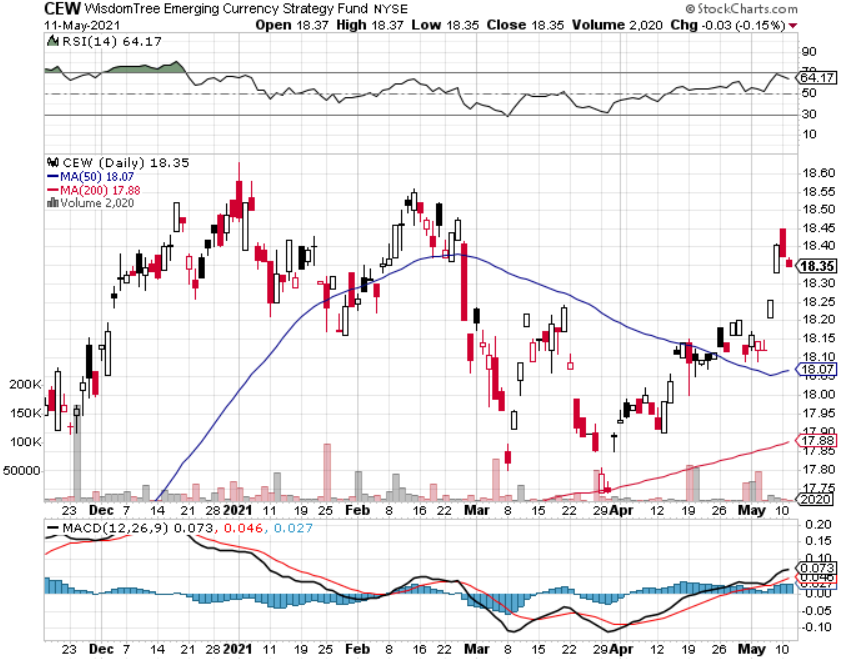 Chinese Yuan- (CYB)-
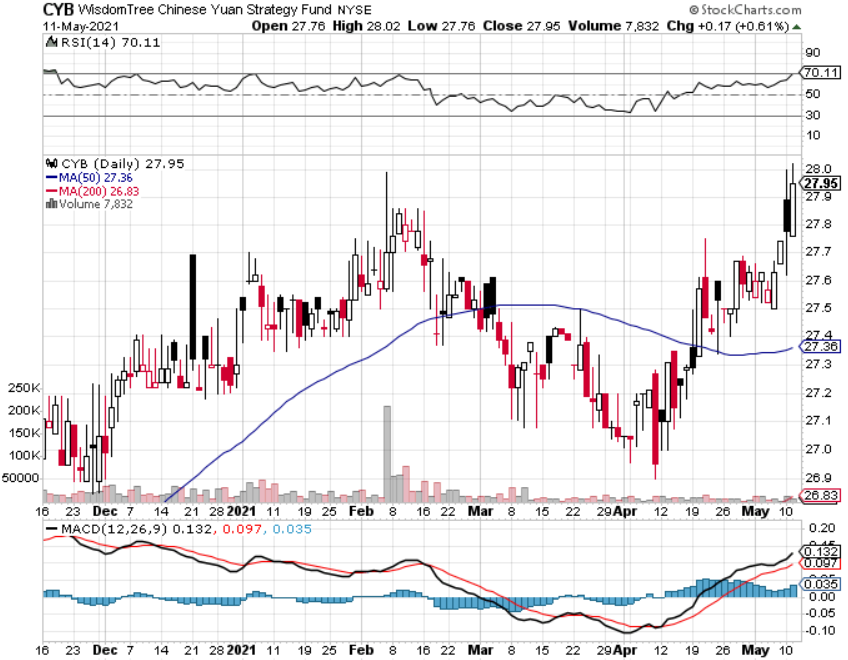 Bitcoin- Losing Momentum-Upside Momentum is Gone
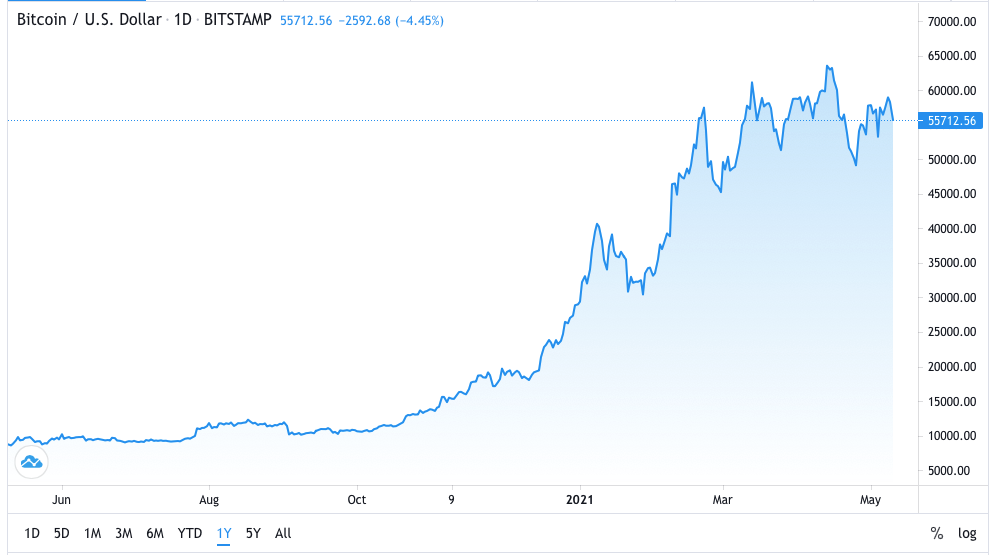 Energy – Hacker Help
*Oil has been trapped in narrow two-month range. Economic recovery boost is offset by long term bear trend*Colonial Pipeline hack give gasoline a temporary boost*The end of oil is upon us, but it may take 30 years to unwind existing infrastructure*All US car production will be electric by 2035, wiping out half of all US oil consumption*Oil consumption will become a China only business,with them already taking 80% of all Persian Gulf output*Avoid all energy plays like the plague, it’s the newbuggy whip industry as the US de-carbonizes
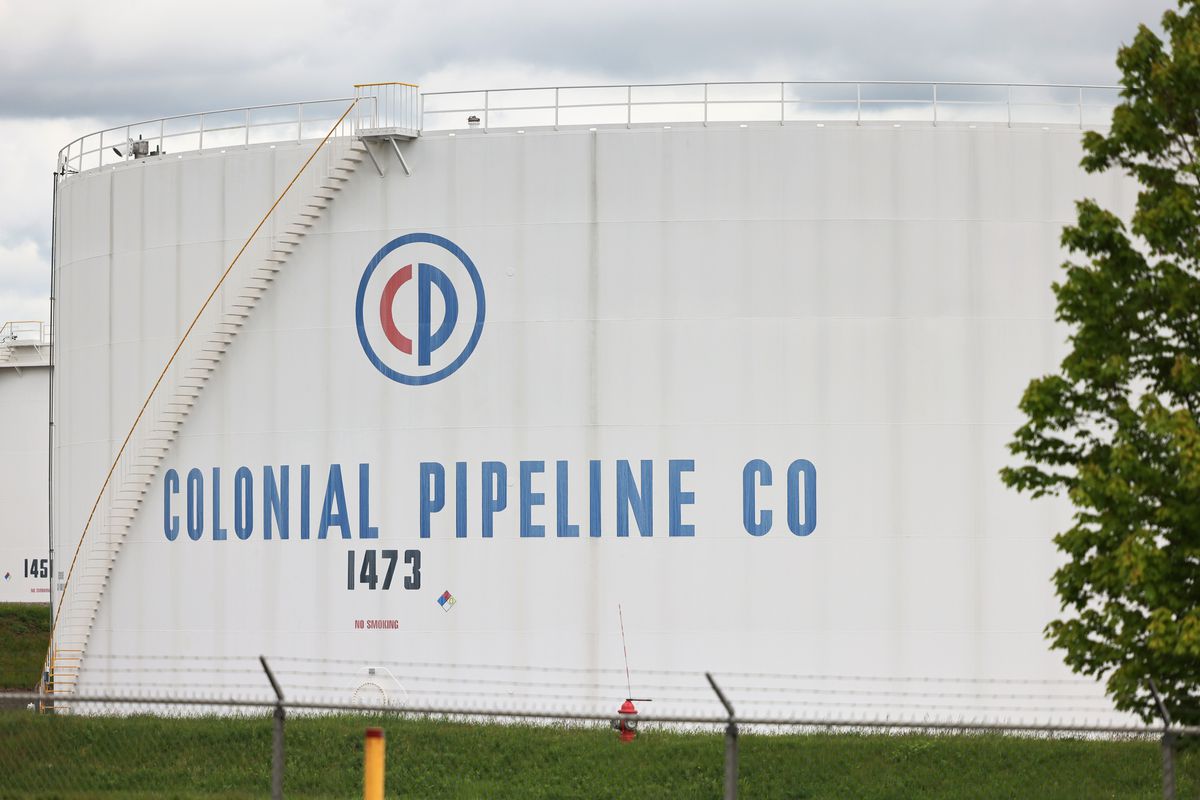 Infrastructure Becomes National Security
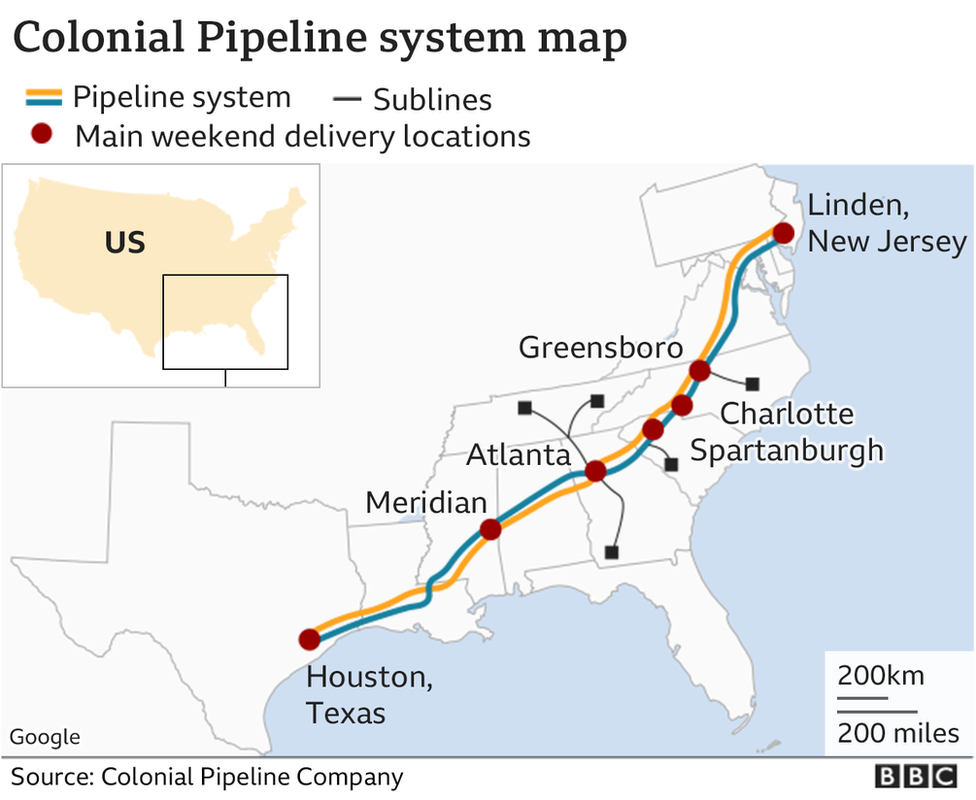 Oil-($WTIC)
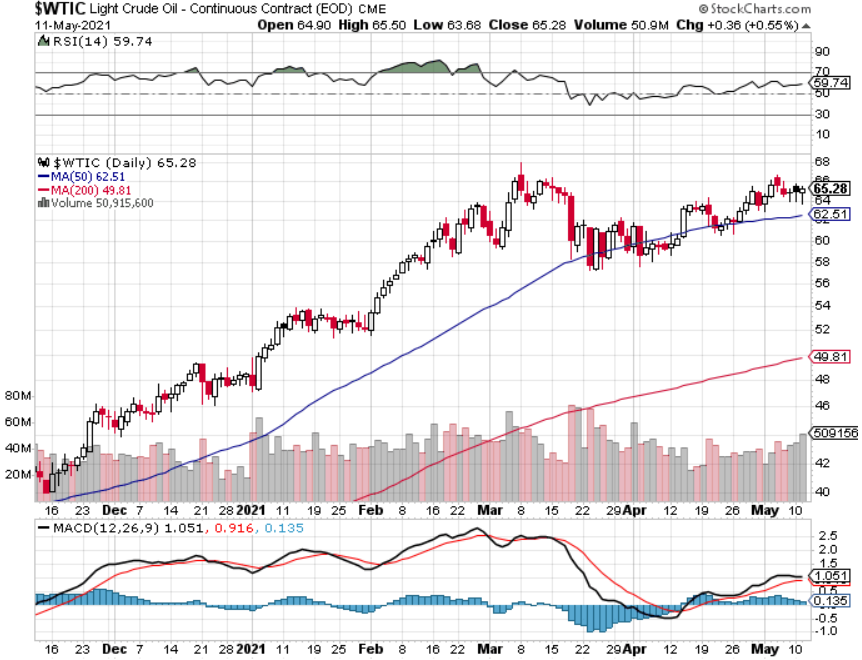 United States Oil Fund (USO)long 10/$9.50-$10 Vertical bull call spread
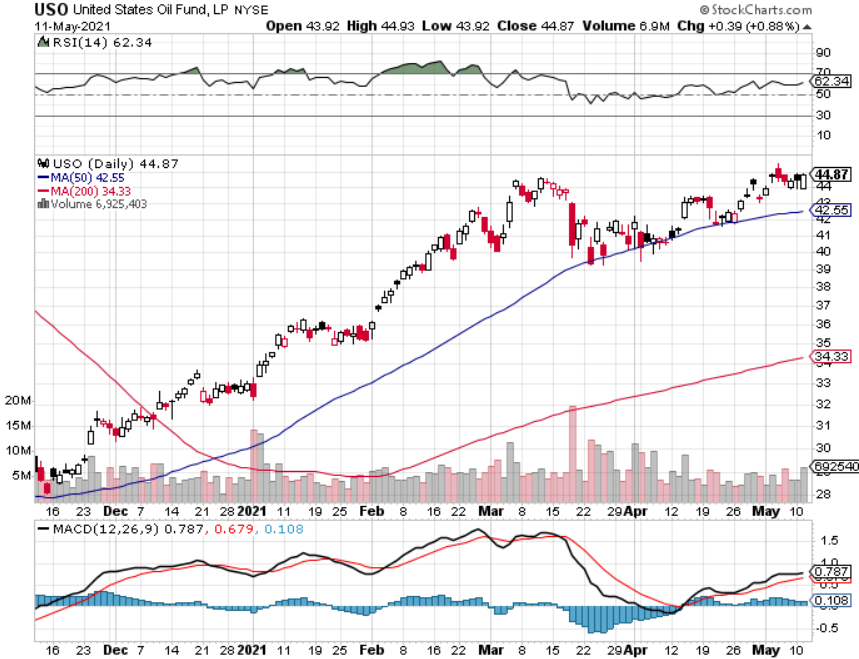 Energy Select Sector SPDR (XLE)-No Performance!(XOM), (CVX), (SLB), (KMI), (EOG), (COP)
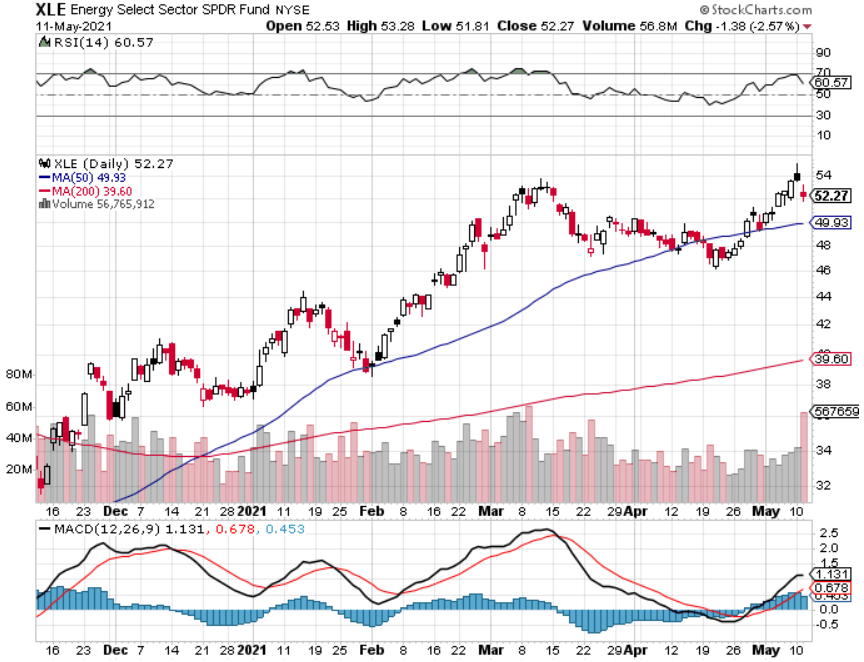 Halliburton (HAL)-
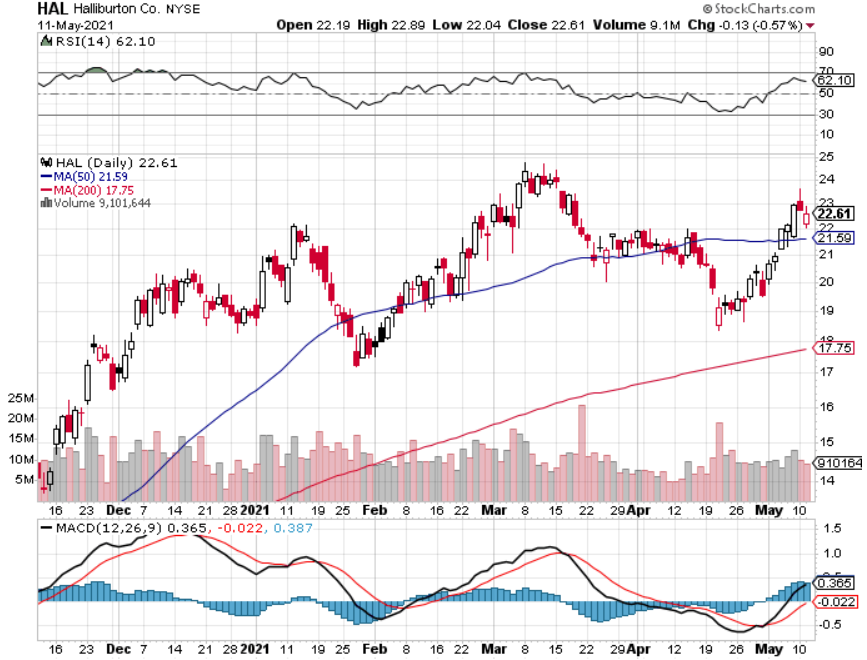 Natural Gas (UNG) -
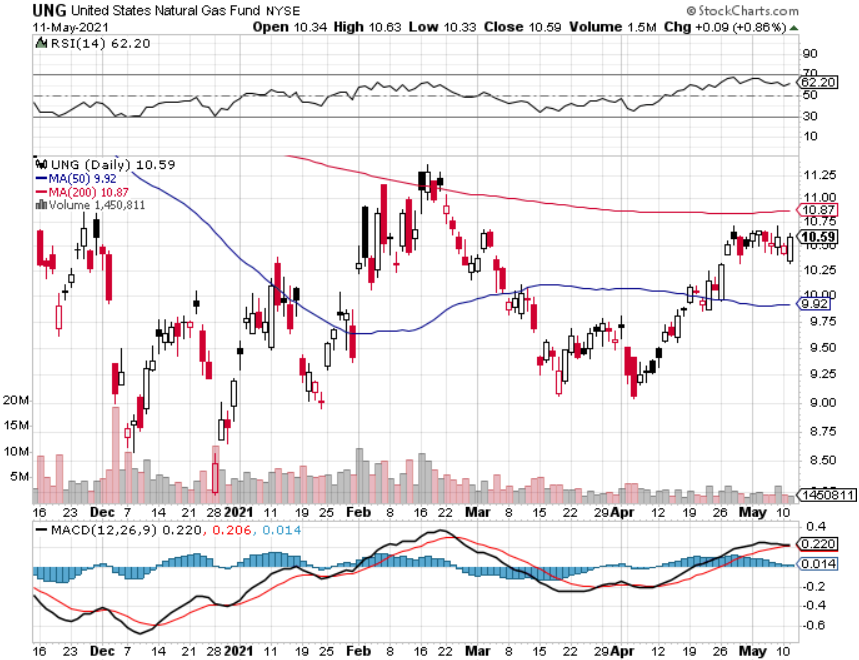 Precious Metals – Signs of Life
*Long-term rising interest rates remain a threat to precious metals*No one believes we have come close to peaking in rates yet*Gold rallies 10% and silver 20% on a flight to safety bid*It has turned into a bond long and and Bitcoin short and I don’t want either*Silver is the better play here on solar and EV demand*Gold will eventually recover when US borrowingbecomes so massive it undermines the value of the US dollar, even in the face of higher interest rates
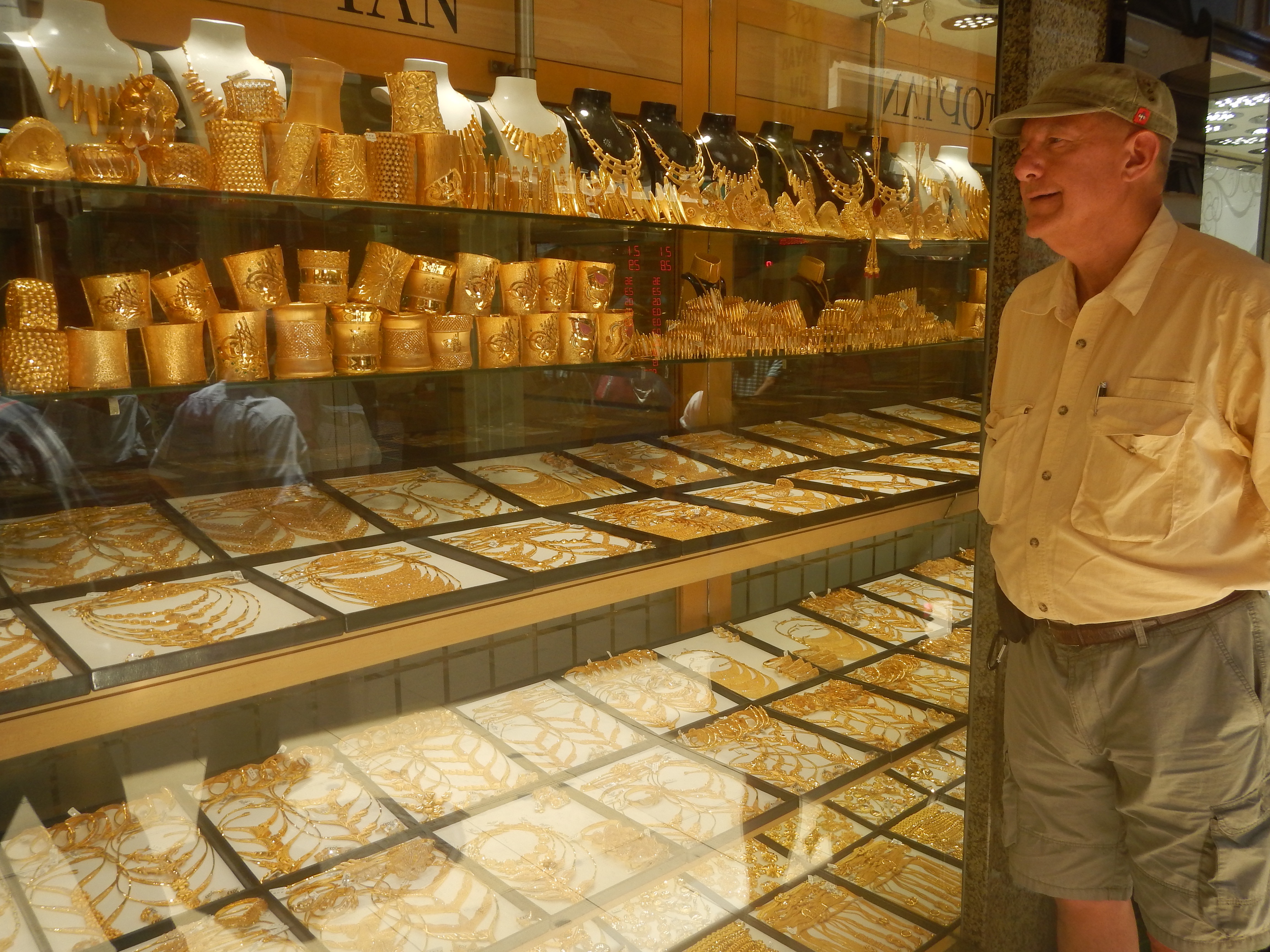 Gold (GLD)- Meltdown
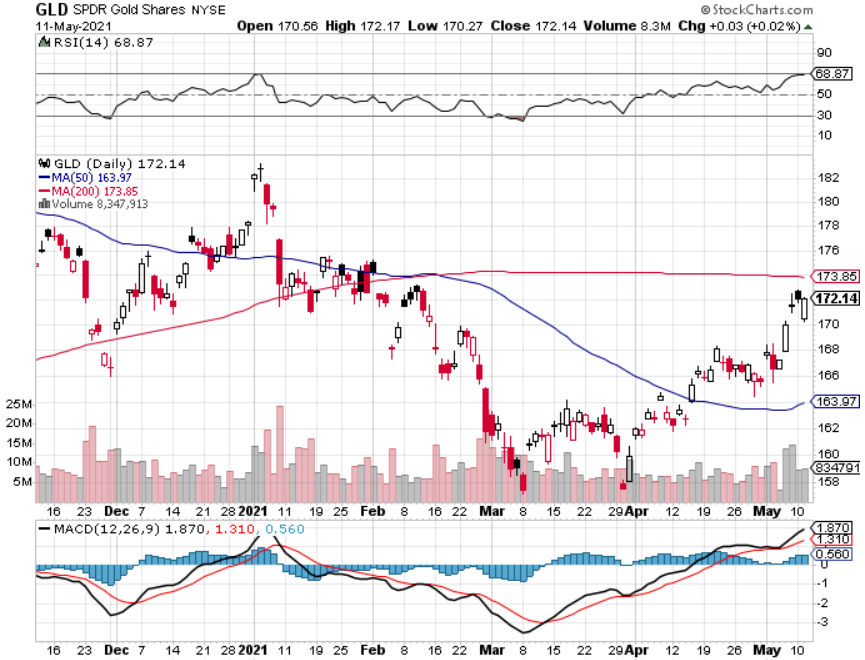 Market Vectors Gold Miners ETF- (GDX) –
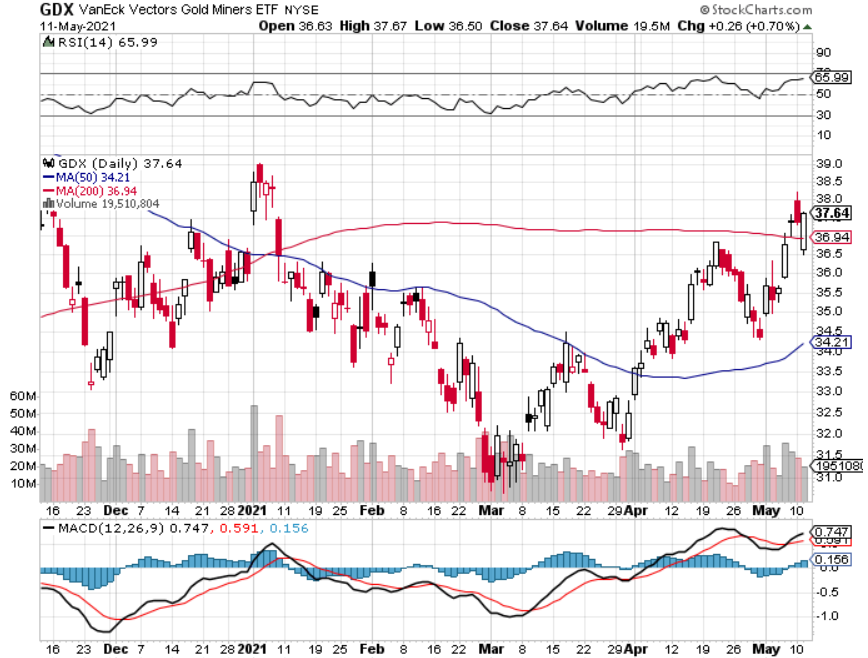 Barrick Gold (GOLD)took profits on long 1/$21-$23 call spreadtook profits on long 11/$22-$24 call spread
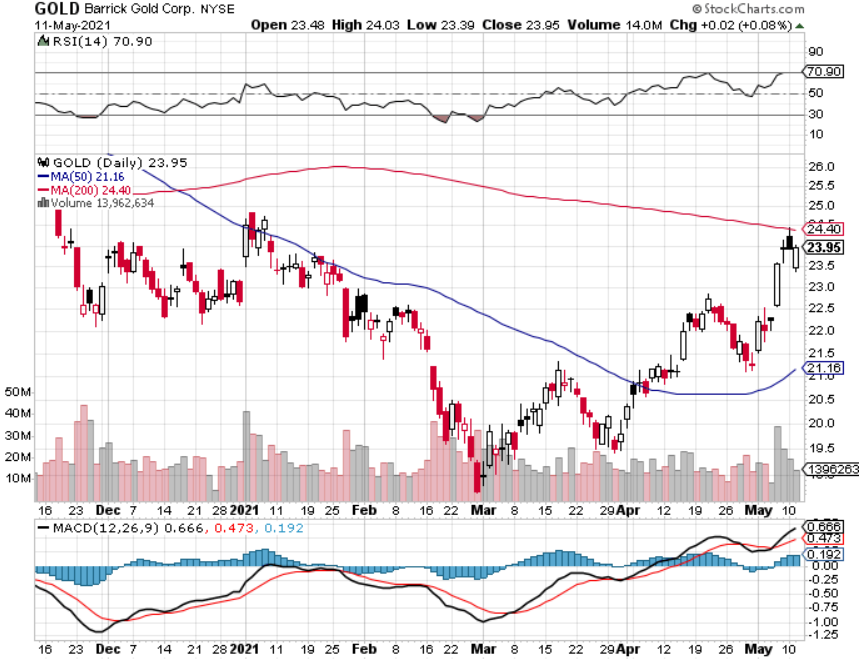 Newmont Mining- (NEM)-took profits on long $55-60 call spread
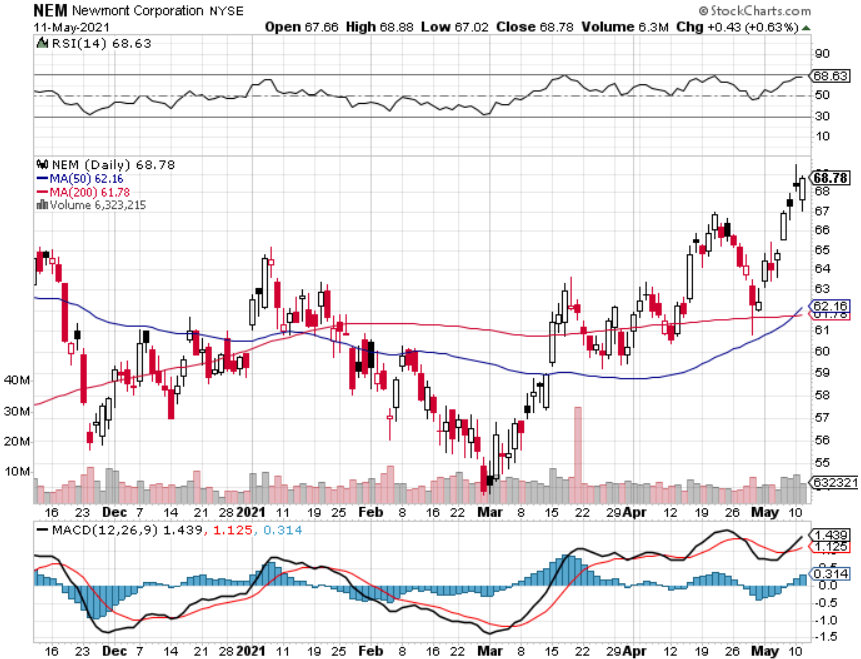 Silver- (SLV)-took profits on long 11/$19-$20 call spread
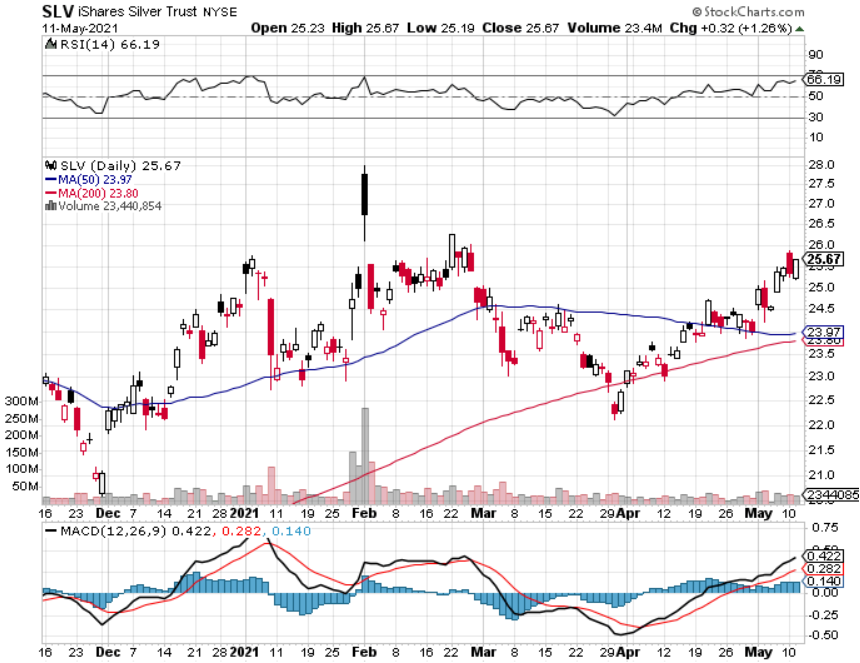 Silver Miners - (SIL)-
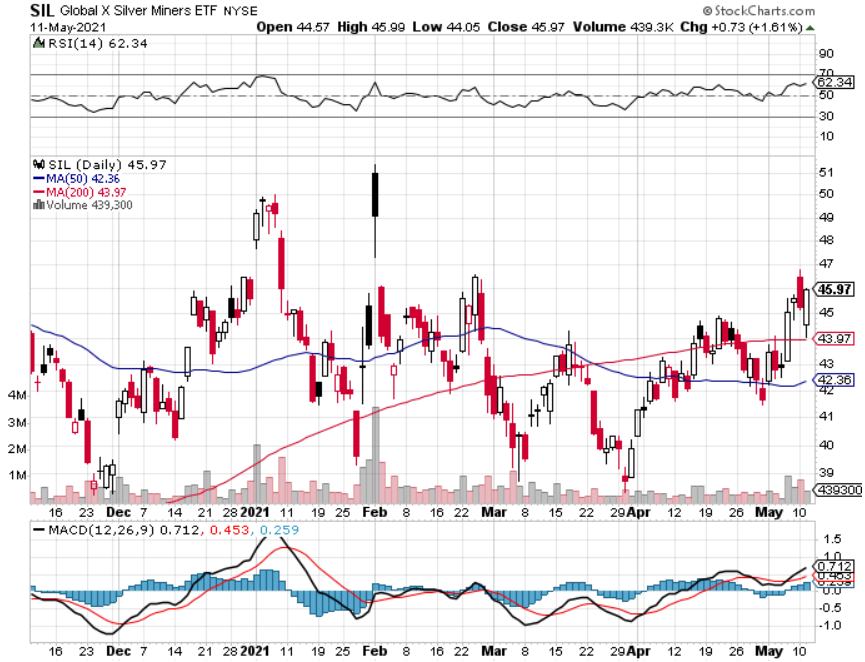 Wheaton Precious Metals - (WPM)-took profits on long 2/$39-41 call spread
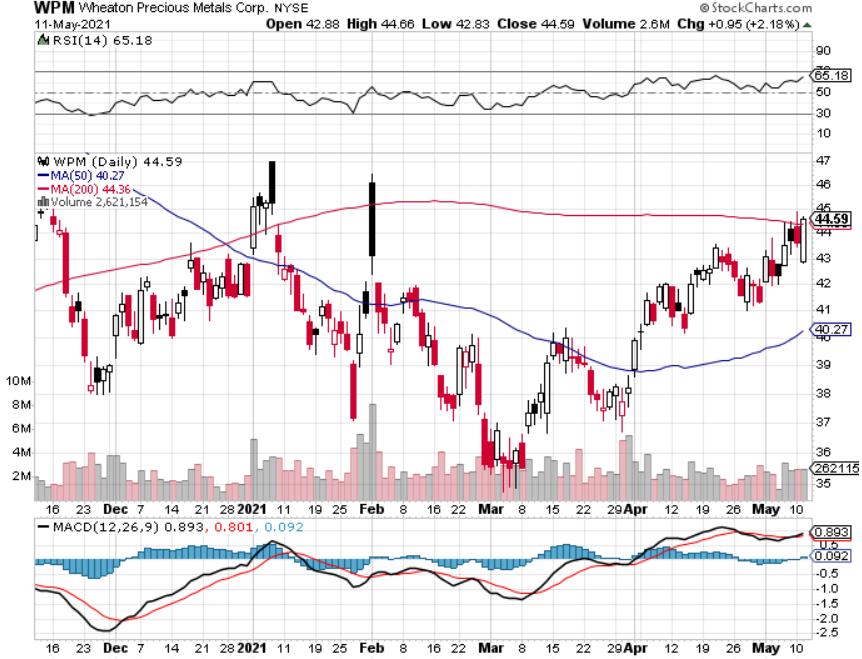 Copper (COPX)-Uptrend Resumes
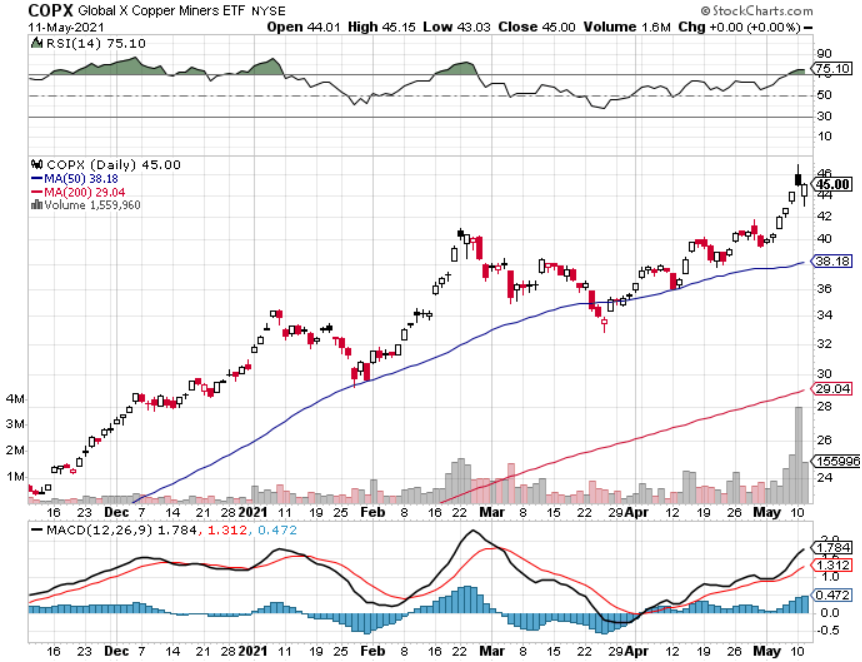 Real Estate – More of the Same
*Pending Home Sales Dove 10.6%, in February on a historic lack of supply*Zillow expects home listing to increase as the pandemic winds down, alleviating the worst shortage in history*In the meantime, the flight from the cities to larger homes continues*Greatly digitized economy is driving first time home buyers to much cheaper Midwest, like Kalamazoo, Rapid City,Iowa City, and Savanah*Housing prices are still exploding to the upside with S&P Case Shiller Rose 12% in February, the one-month biggest spike in history
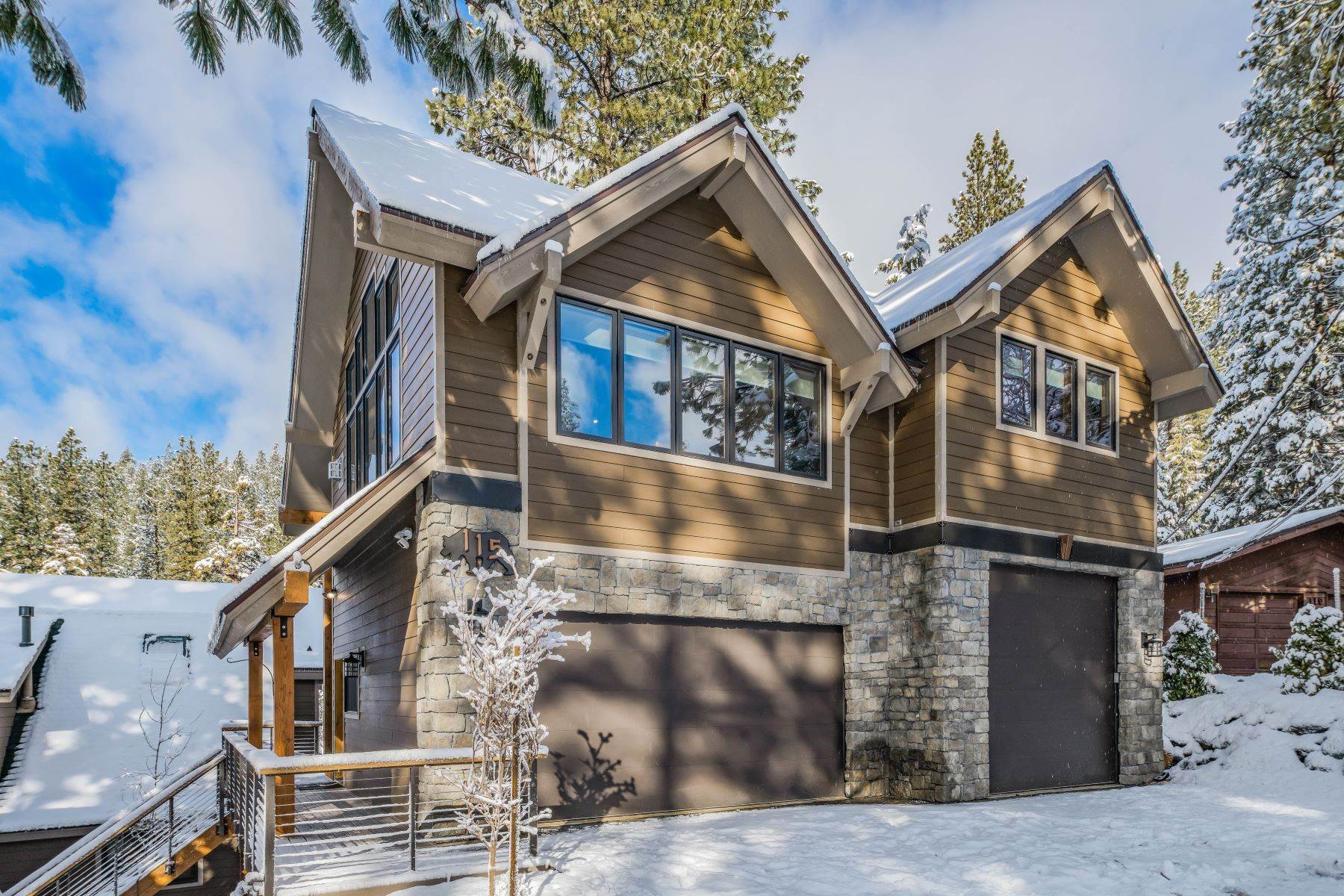 Crown Castle International (CCI) – 3.42% yielding cell phone Tower REIT
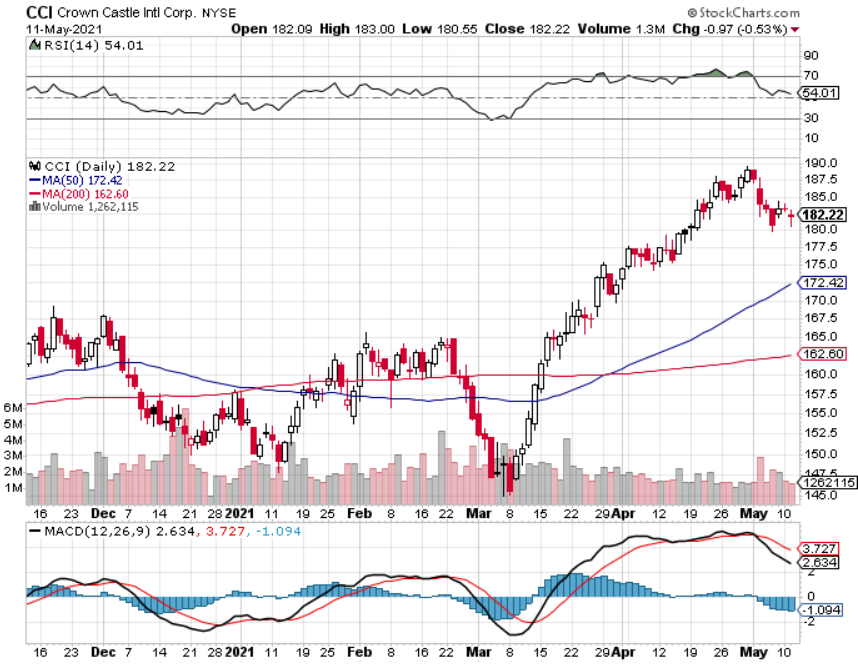 US Home Construction Index (ITB)(DHI), (LEN), (PHM), (TOL), (NVR)
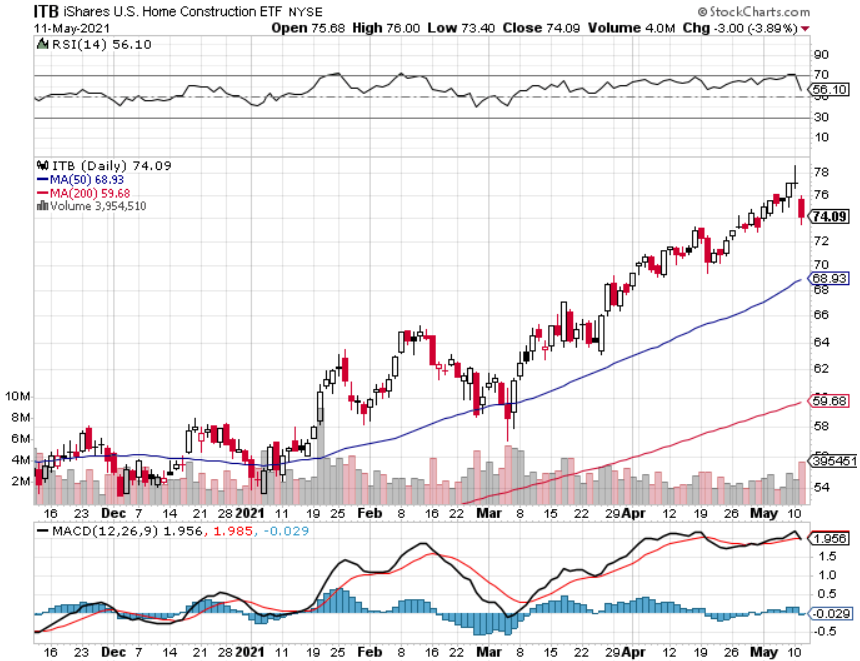 Trade Sheet-So What Do We Do About All This?
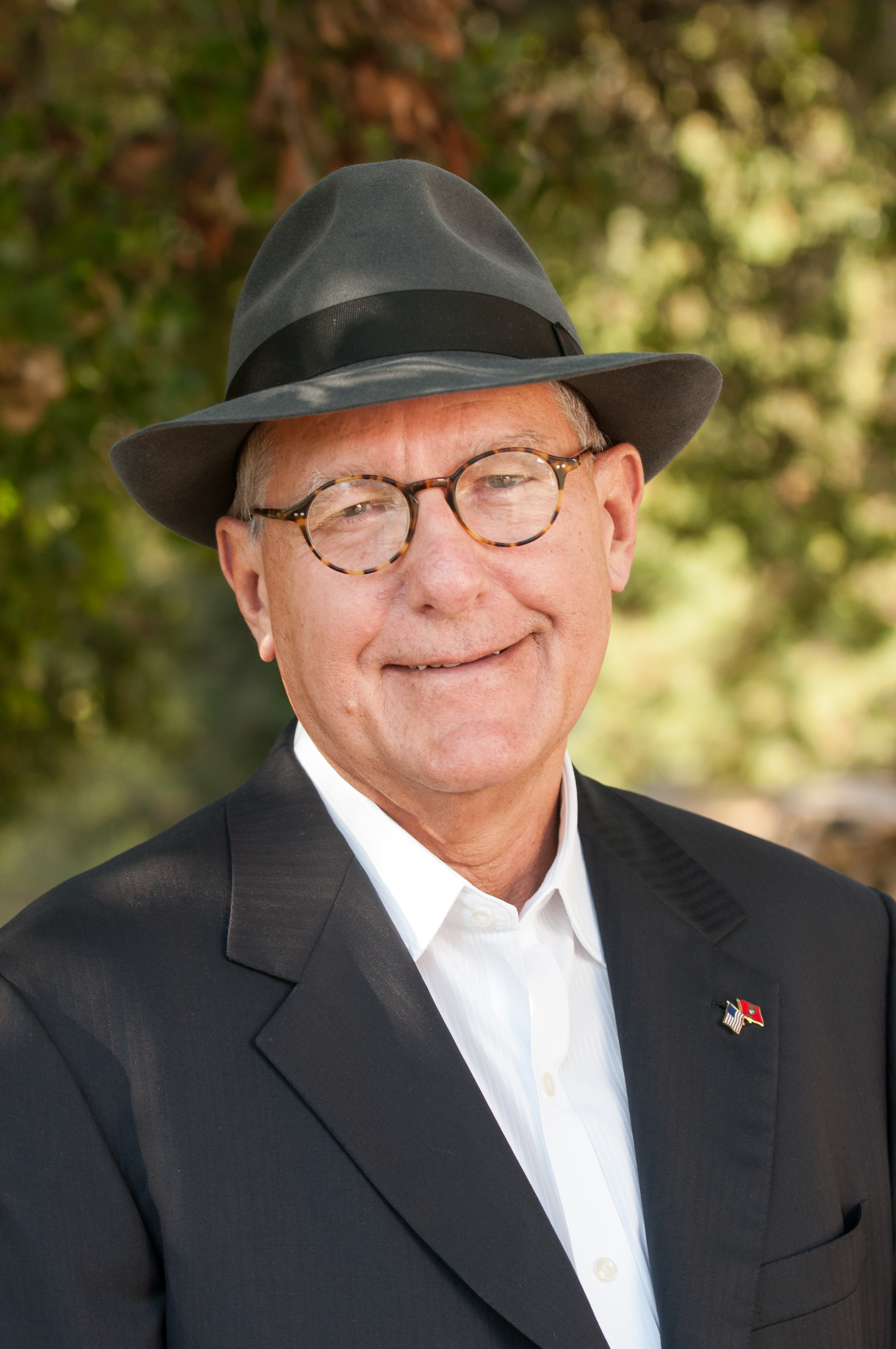 *Stocks – buy dips aggressively*Bonds – sell rallies aggressively*Commodities-buy dips aggressively*Currencies- sell US dollar rallies*Precious Metals – buy dips*Energy – stand aside*Volatility - sell short over $30*Real estate – buy dips
Next Strategy Webinar12:00 EST Wednesday, May 26, from Lake Tahoeemail me questions at support@madhedgefundtrader.com
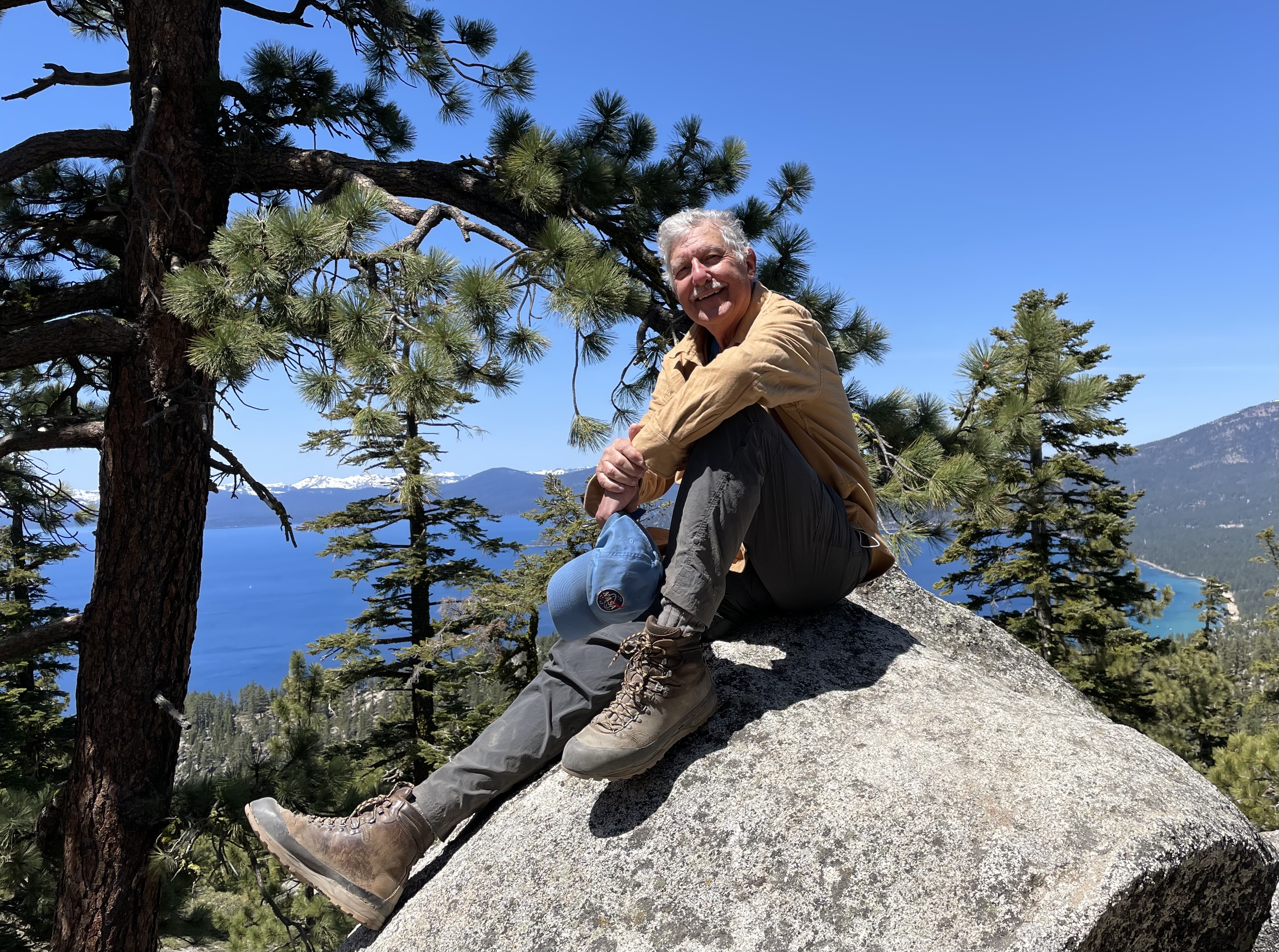 Good Luck and Good Trading!